Формирование компонентов речи 
через русские народные сказки у детей с ТНР



				




				Составили: воспитатель   Виноградова Т.В. 
Березко М.А.
                                                     				.
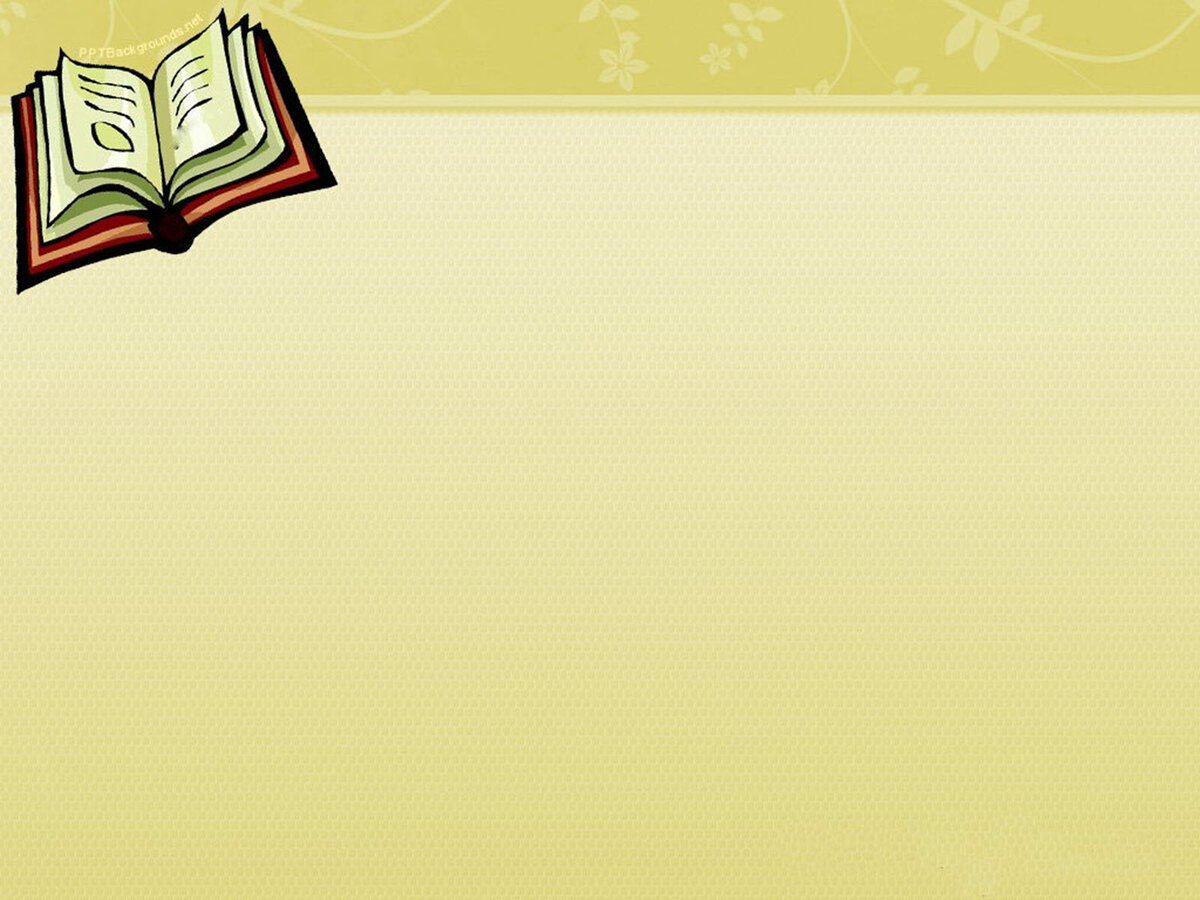 Актуальность.
			     В настоящее время довольно много встречается				   дошкольников с отклонениями в речевом развитии. 
	Чаще эти дети с нарушениями всех компонентов речи: звукопроизношение нарушено, словарный запас отстает от возрастной нормы, лексико – грамматический строй речи недостаточно сформирован, связная речь не развита. Формирование лексико – грамматических конструкций у детей дошкольного возраста является наиболее актуальной проблемой на сегодняшний день. Использование русских народных сказок помогает детям с ТНР развивать связную речь детей.
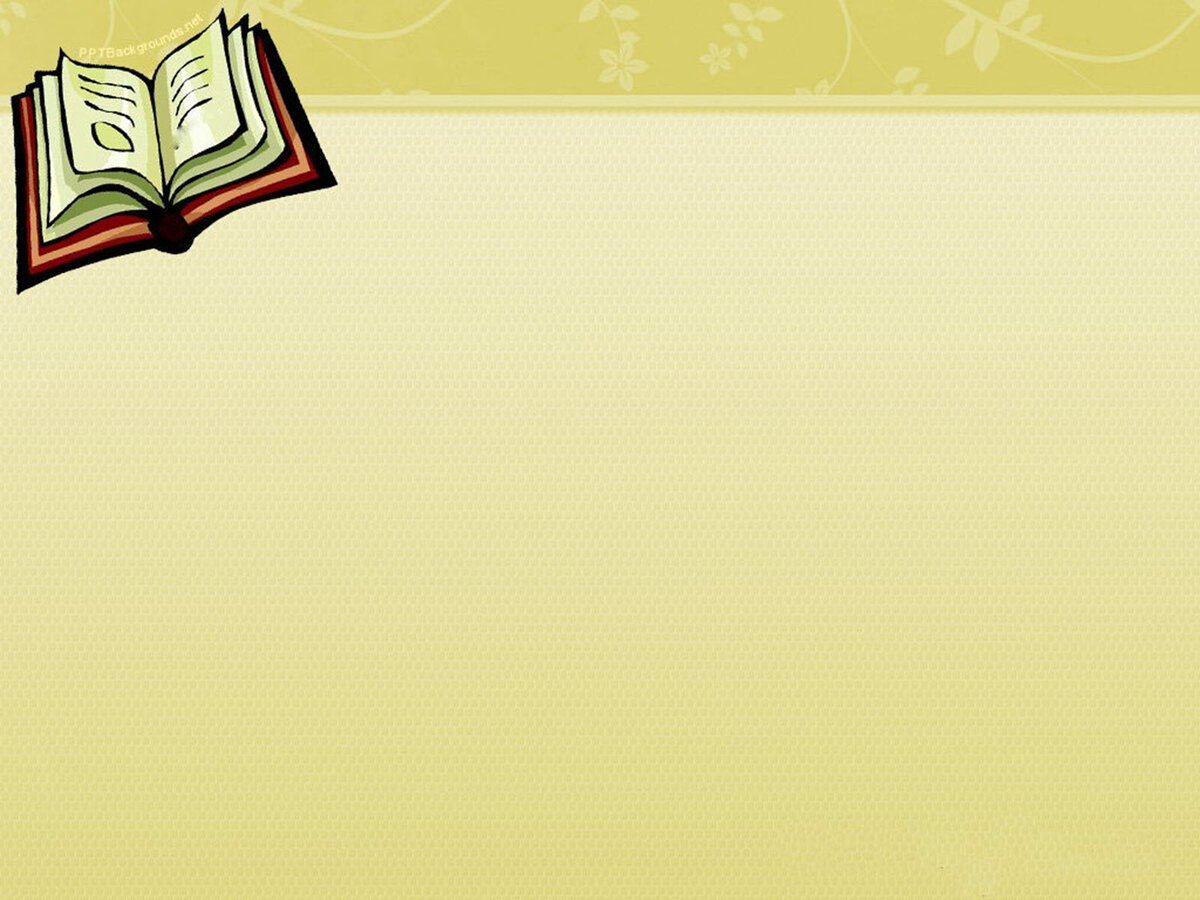 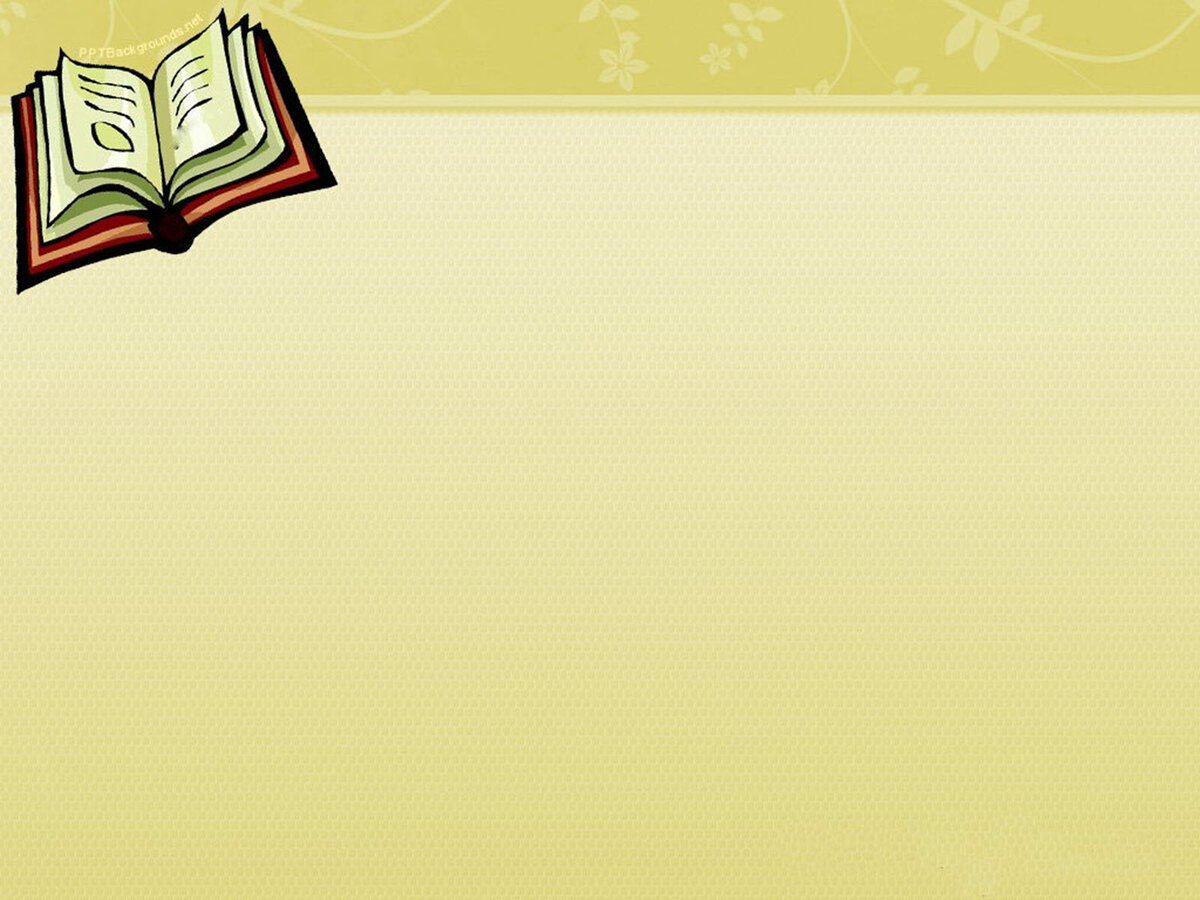 Цель работы:

 		выявить влияние русских народных сказок на развитие всех компонентов речи старших дошкольников с тяжёлым нарушением речи и разработать методические рекомендации 
для участников коррекционно-образовательного процесса.
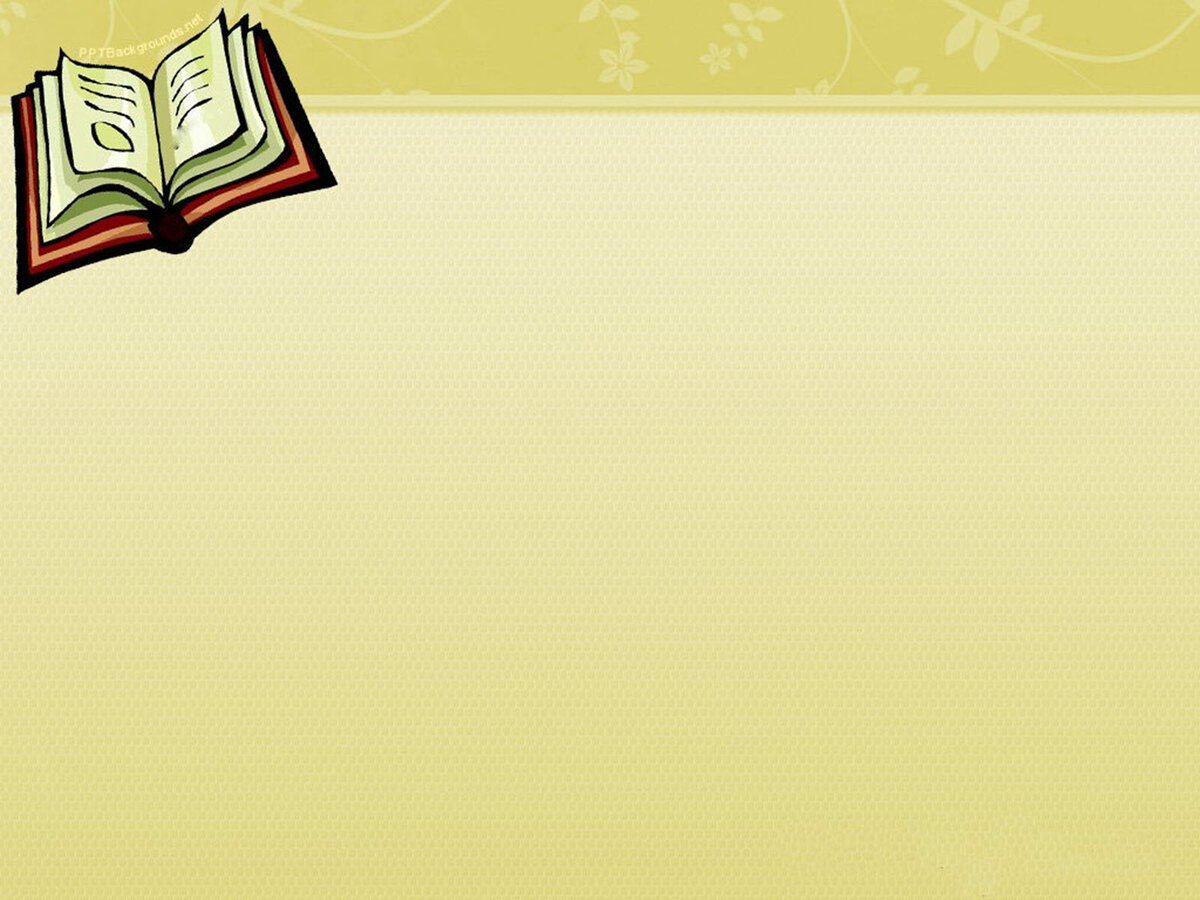 Задачи:
				1) Проанализировать психолого-педагогическую литературу по данной проблеме;
2) Экспериментально выявить возможность использование русских народных сказок на занятиях по развитию речи и в повседневном общении;
3)Разработать систему мероприятий для детей старшего дошкольного возраста на основе использования русских народных  сказок.
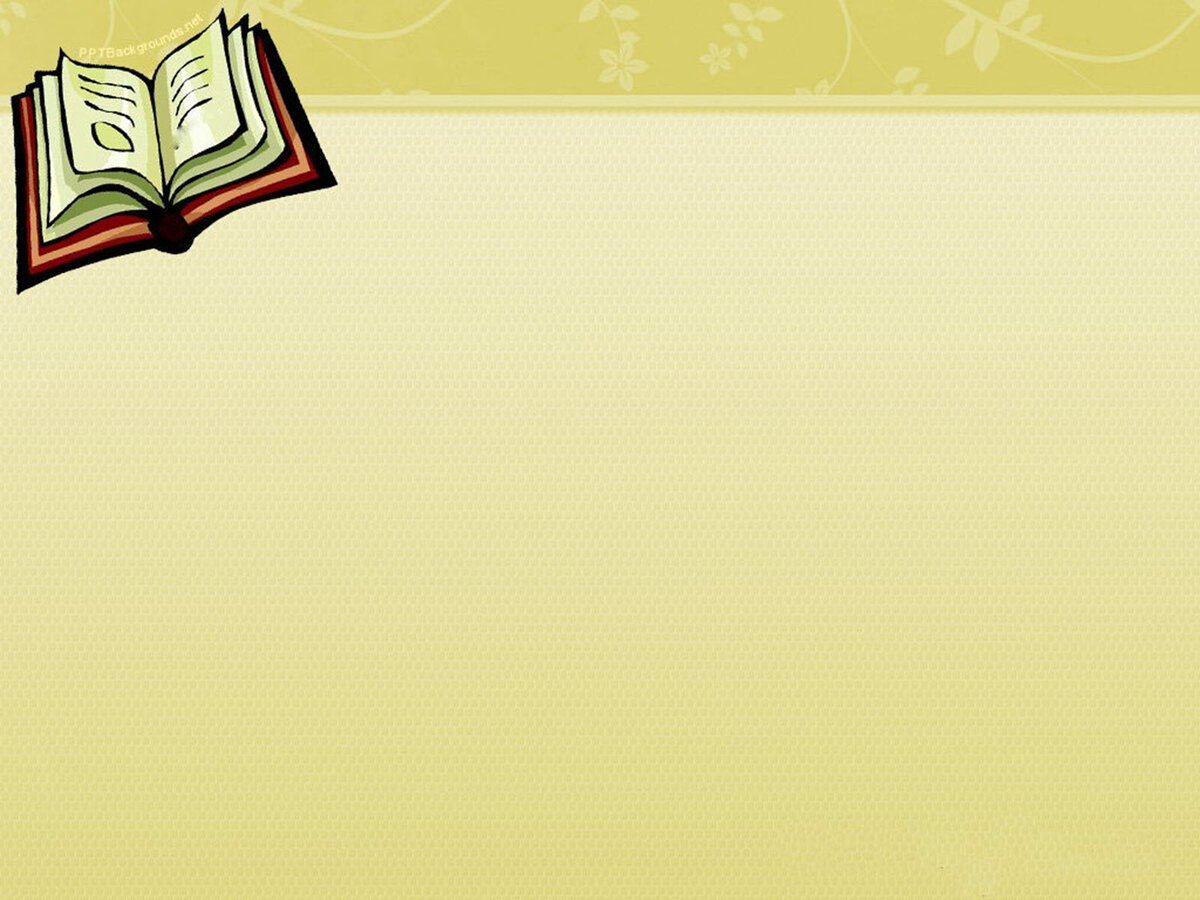 4) Изучить логопедическую и психолого-							педагогическую литературу по проблеме влияния 			  сказки на формирование связного высказывания детей с ТНР;
6)   Провести анализ и подобрать методики исследования формирования связного высказывания дошкольников с общим недоразвитием речи;
7)   Оптимизировать методический комплекс для детей старшего дошкольного возраста по формированию связного высказывания на материале сказок;
8)   Составить рекомендации по использованию сказок в коррекционной
работе, направленной на формирование связного высказывания у дошкольников с ТНР.
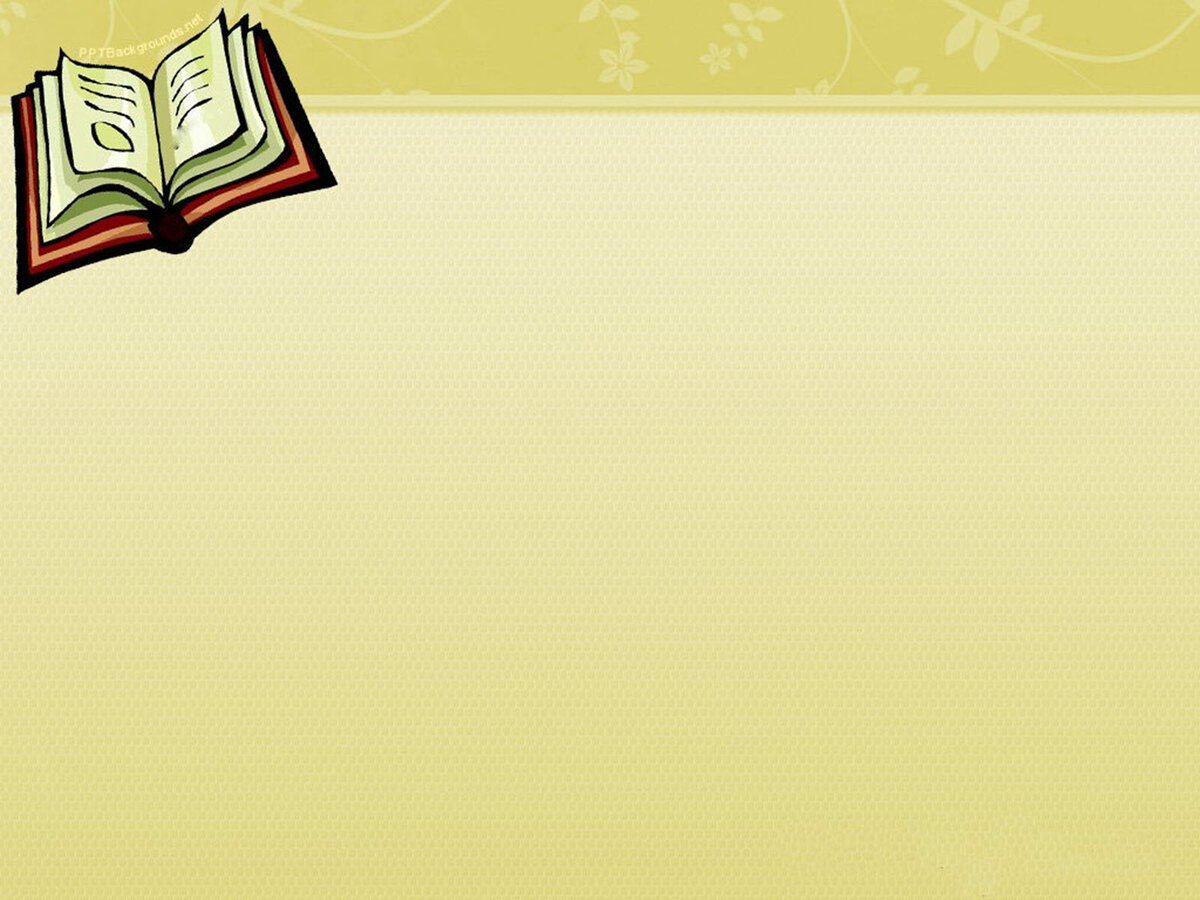 Подготовительный
			     Цель: актуализировать имеющийся методический 		потенциал педагогов, конкретизировать параметры развивающей среды, необходимый для обобщения познавательного опыта детей

- анкетирование родителей
- консультации для родителей
- изучение методической литературы
-обогащение развивающей среды
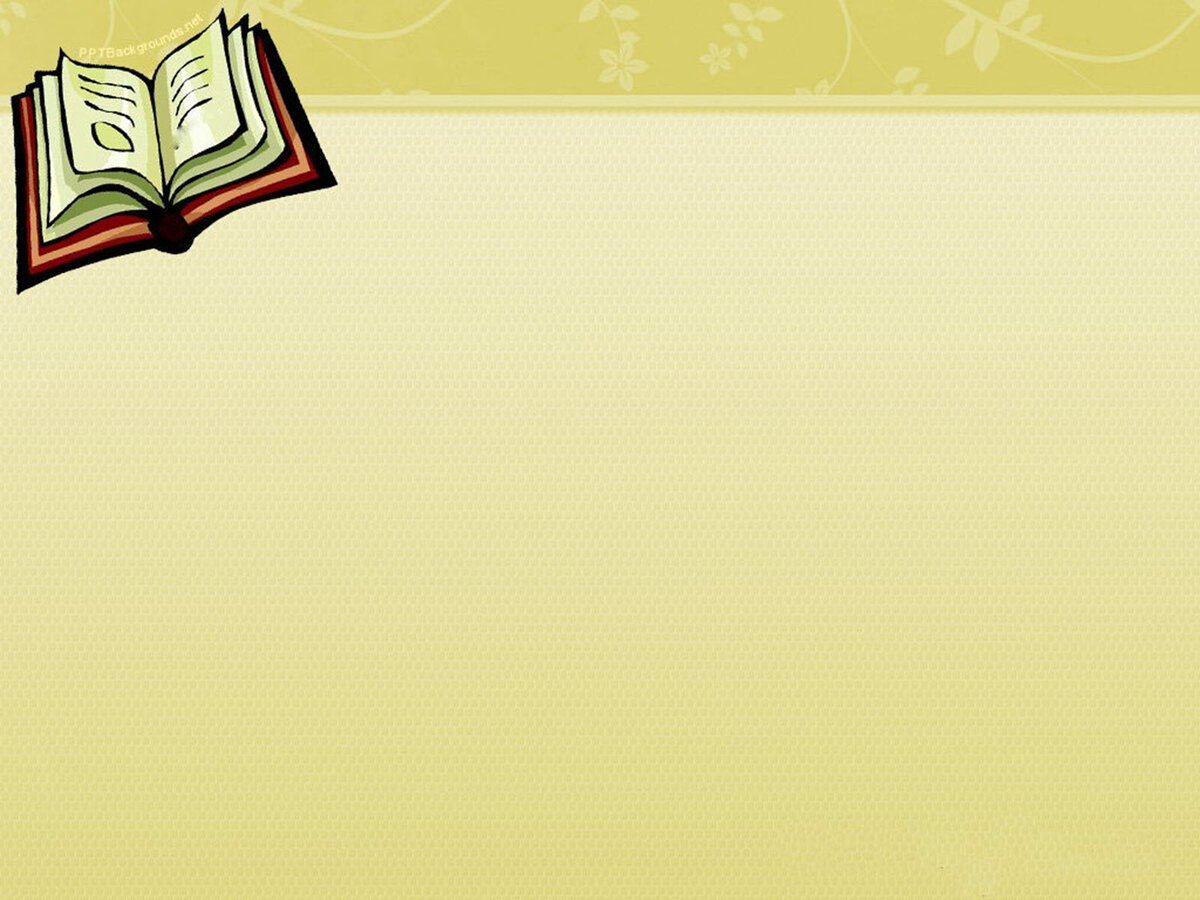 Основной
		Цель: внедрить план работы  в коррекционно- воспитательно-образовательный процесс  по формированию знаний детей о культурном богатстве русского народа, воспитывать  на основе содержания русских народных сказок уважение к традициям народной культуры.
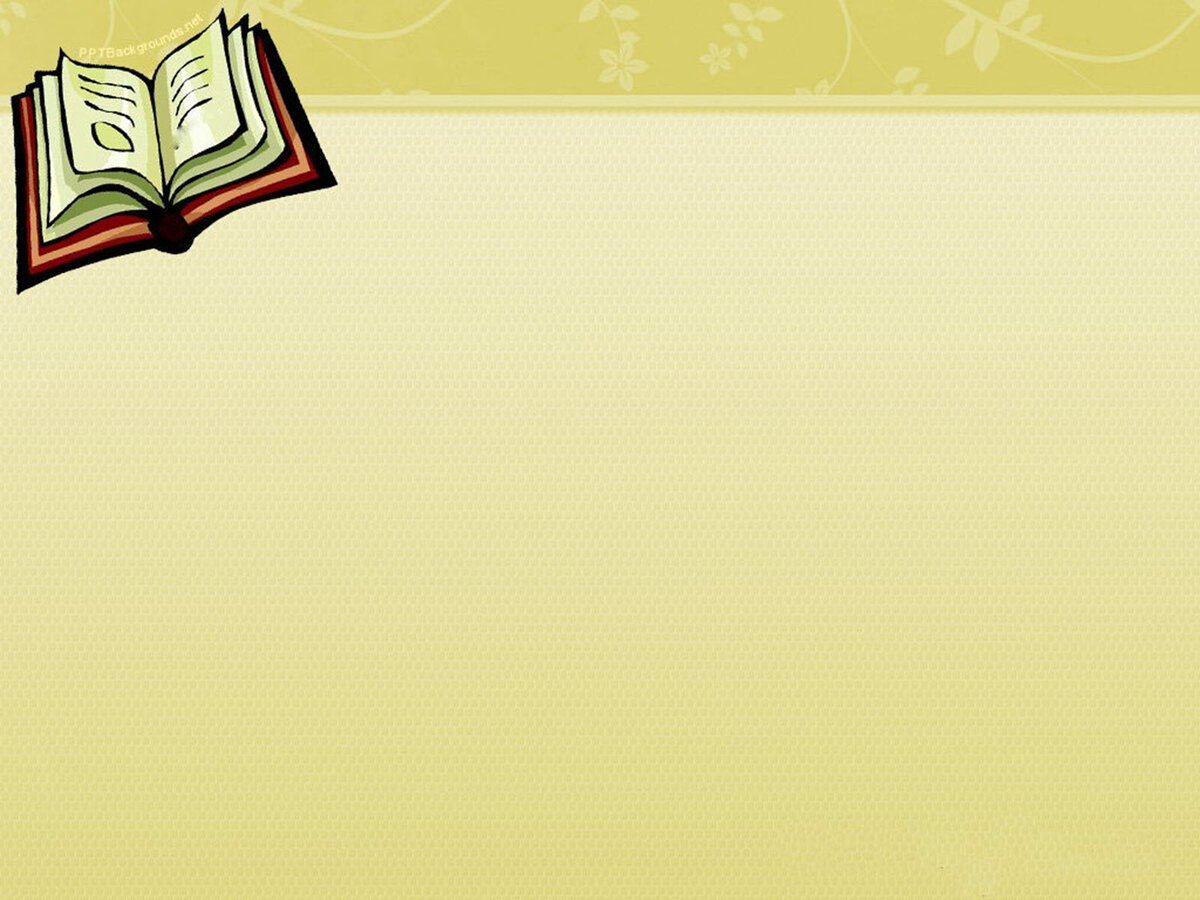 - организация игровой деятельности
		- слушание аудиосказок
					- беседы по сказкам
		- просмотр мультфильмов
					- познавательные занятия
занятия по художественному творчеству 
                                                  - инсценировка русских народных сказок
- разучивание потешек, пословиц, отрывков из сказок
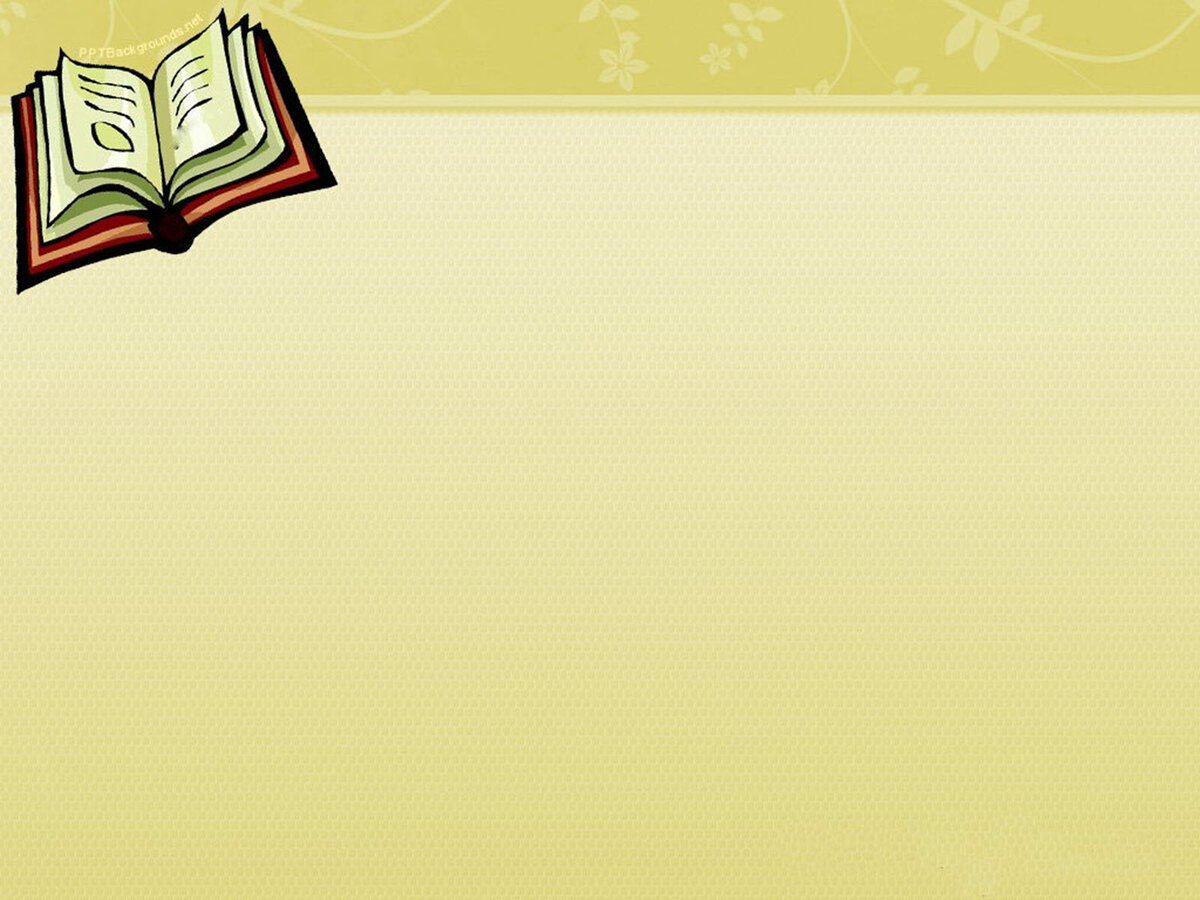 Завершающий
				Цель:  анализ и обобщение результатов, полученных в процессе проектно-исследовательской деятельности
- итоговые занятия
-оформление выставок рисунков и поделок
-показ сказок
представление презентаций по русским народным сказкам, подготовленных детьми совместно с родителями
- повторное проведение диагностики
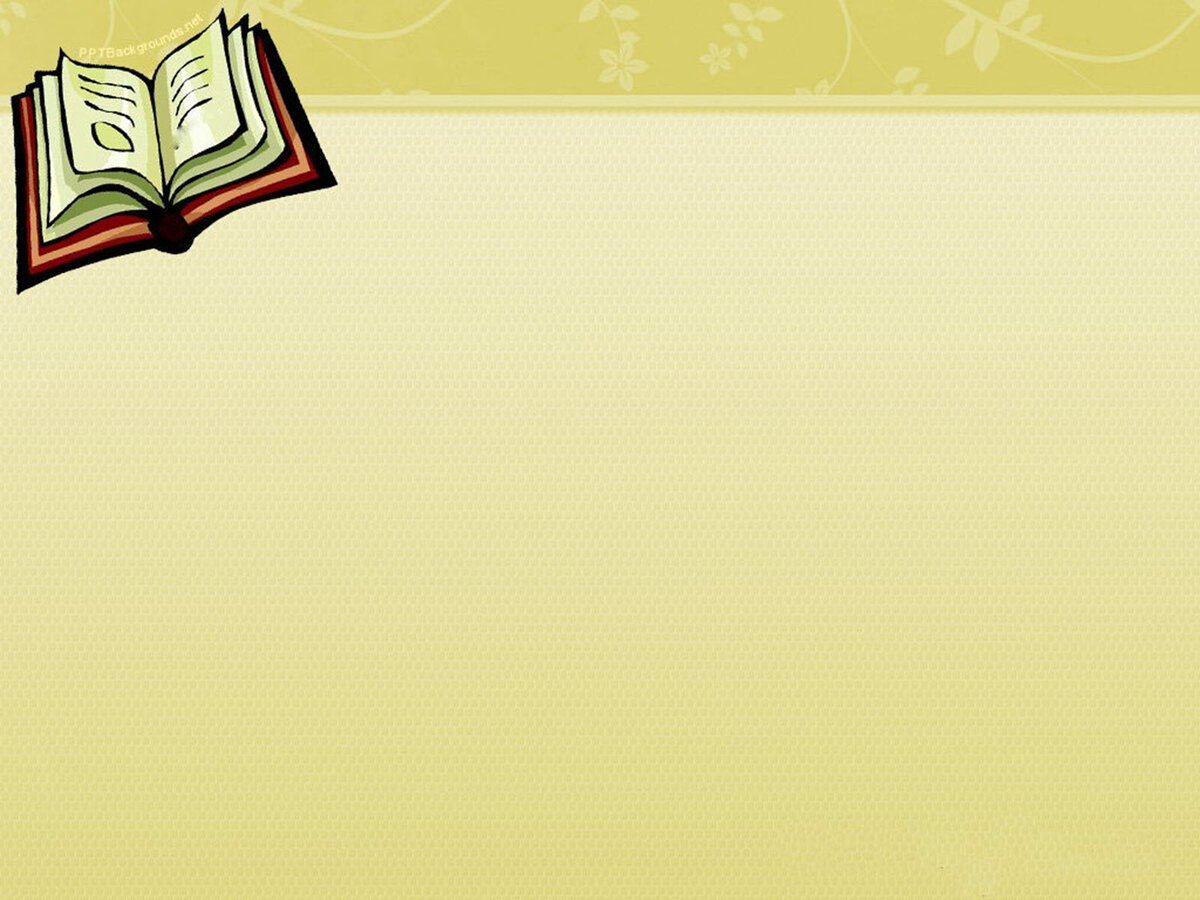 Ожидаемый результат:

Активизация связной речи детей, овладение выразительными средствами общения: словесными и невербальными, пополнение
 словаря и грамматического строя речи.
2.Проявление познавательного интереса к русским народным сказкам и традициям русского народа.
3.Положительные результаты коррекционной работы по формированию всех компонентов речи.
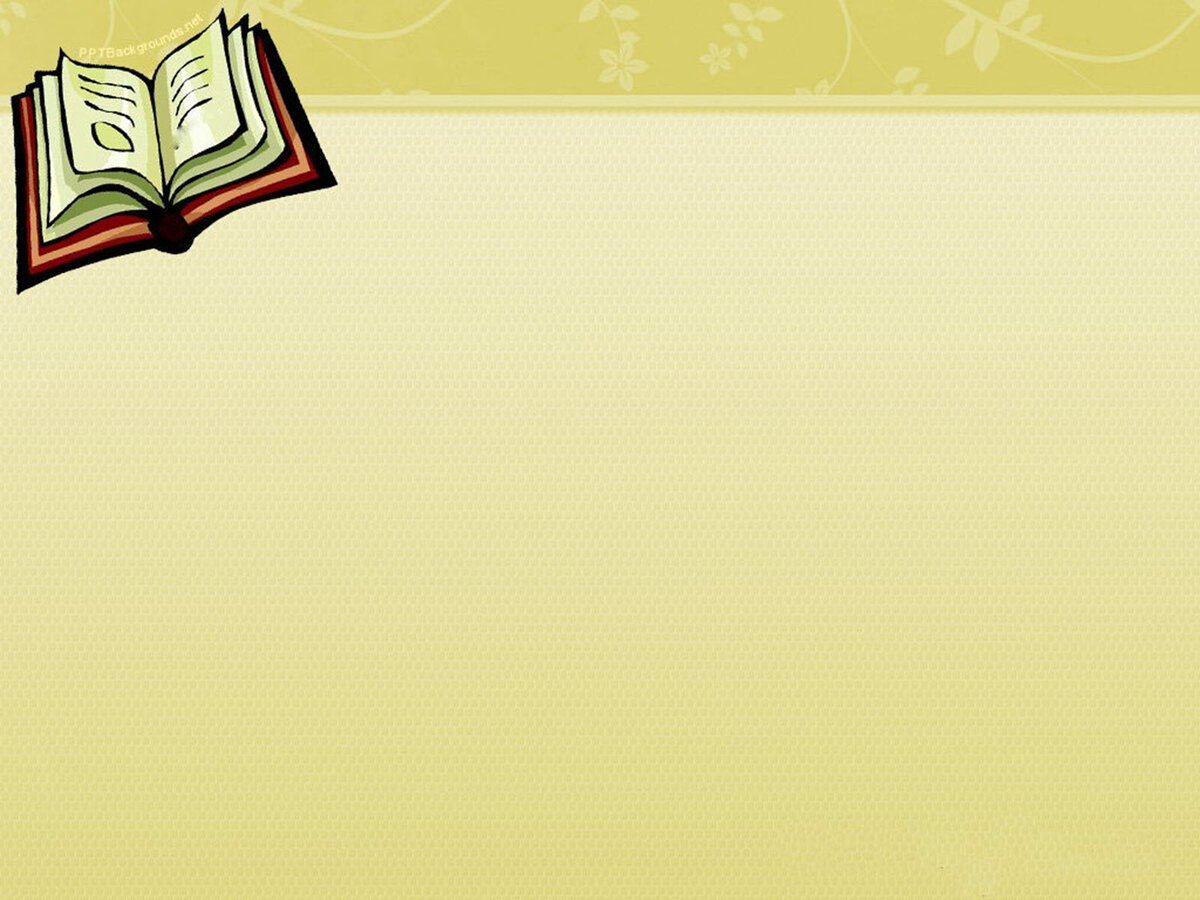 Занятие
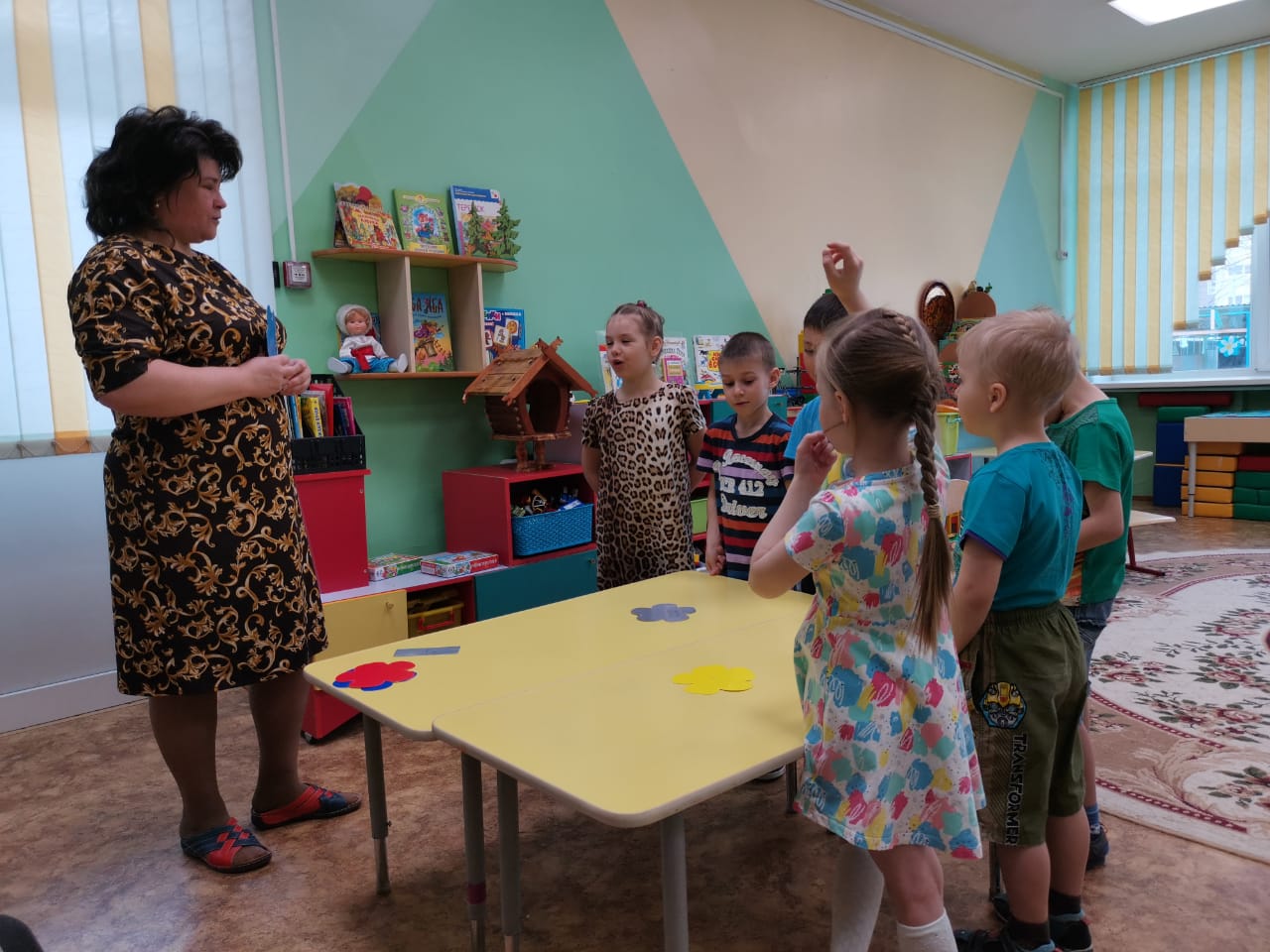 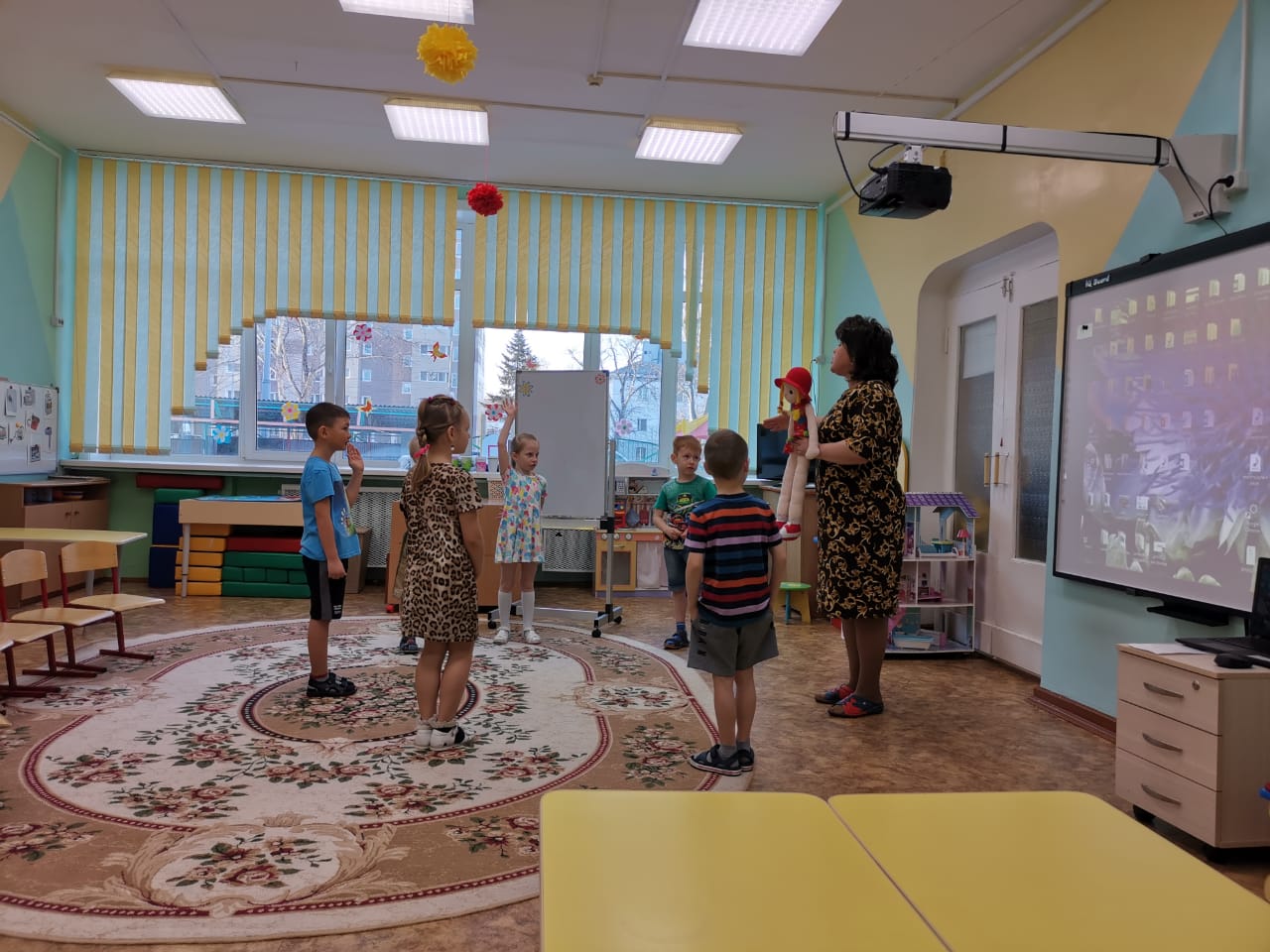 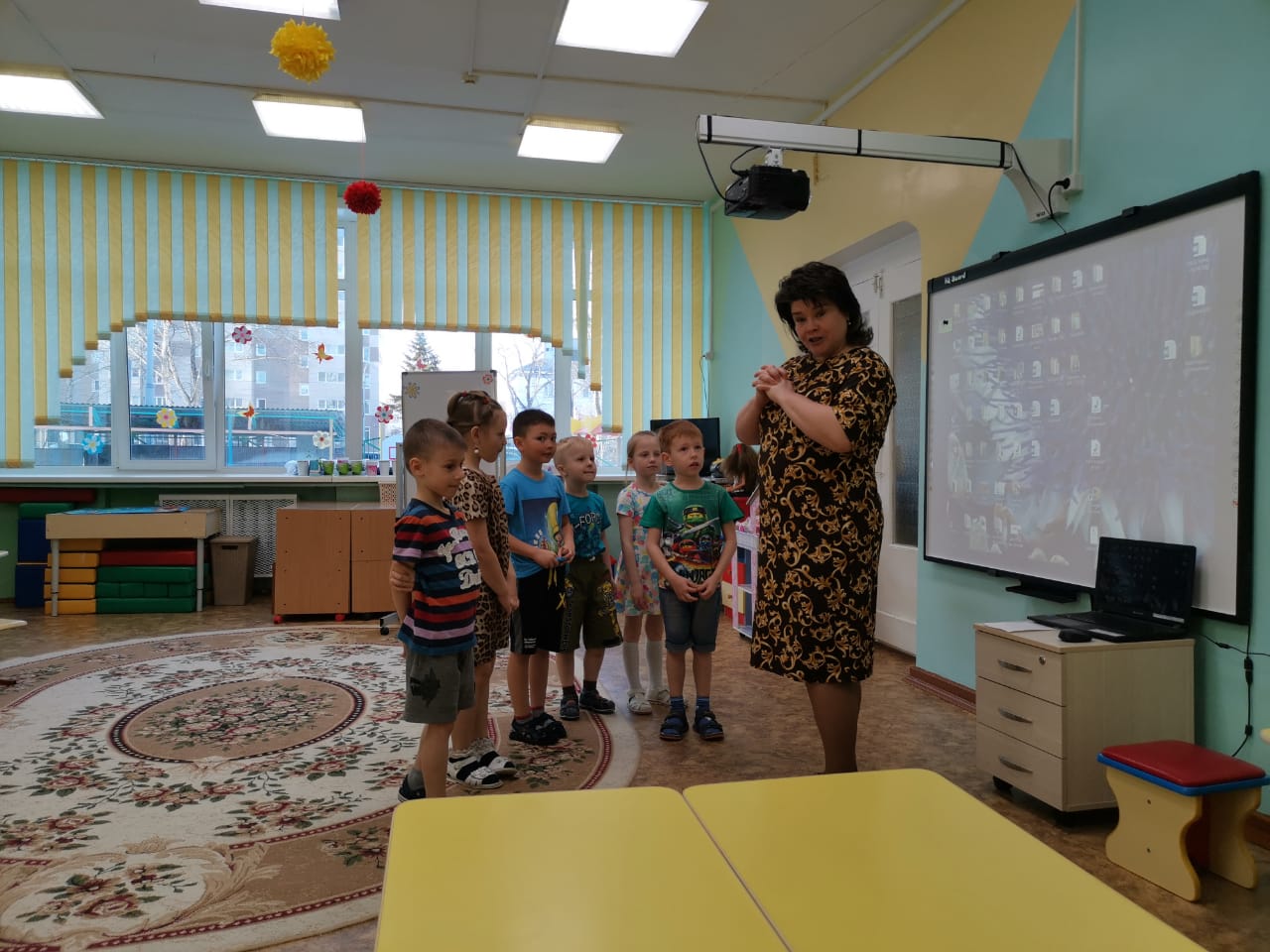 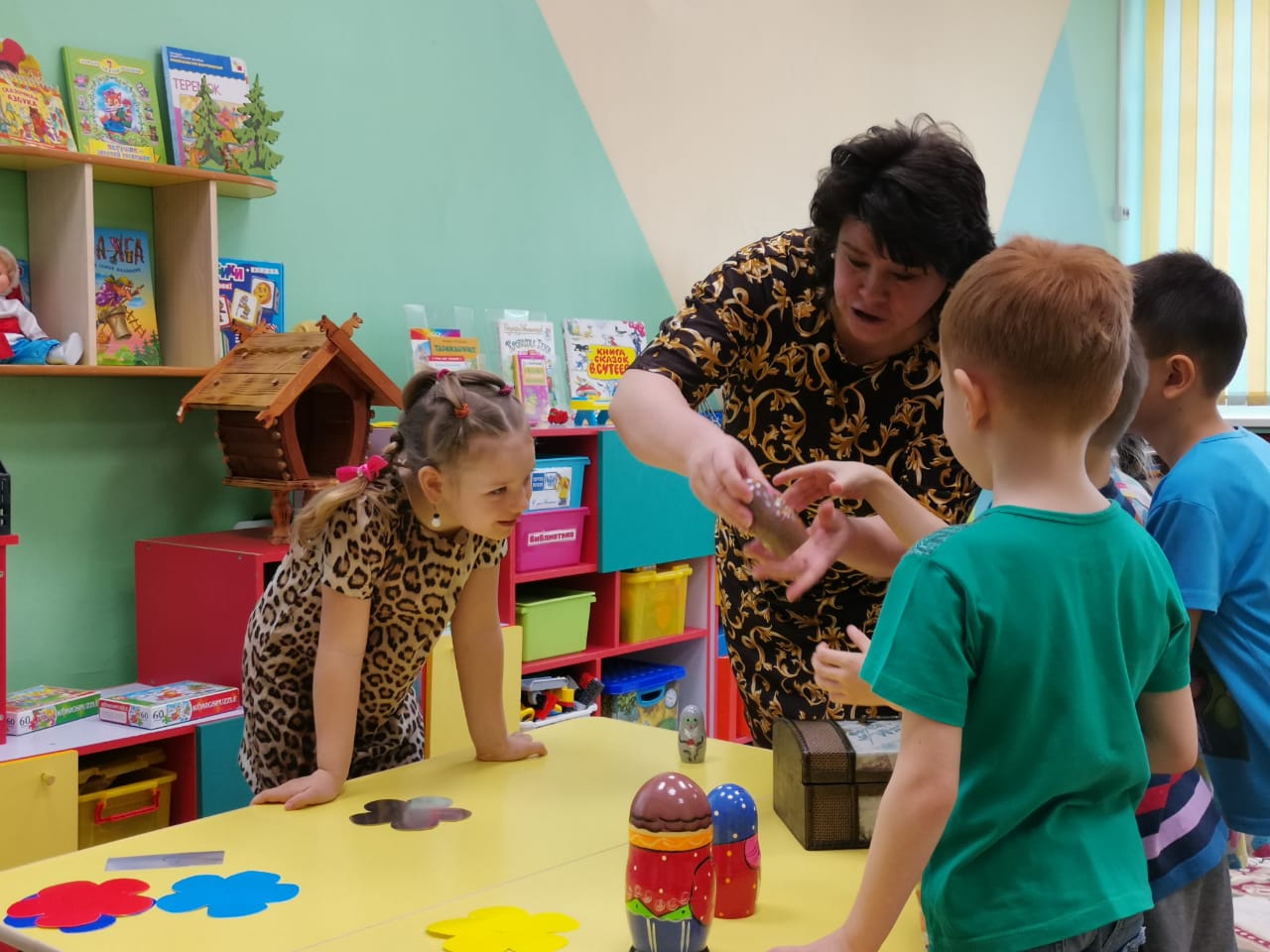 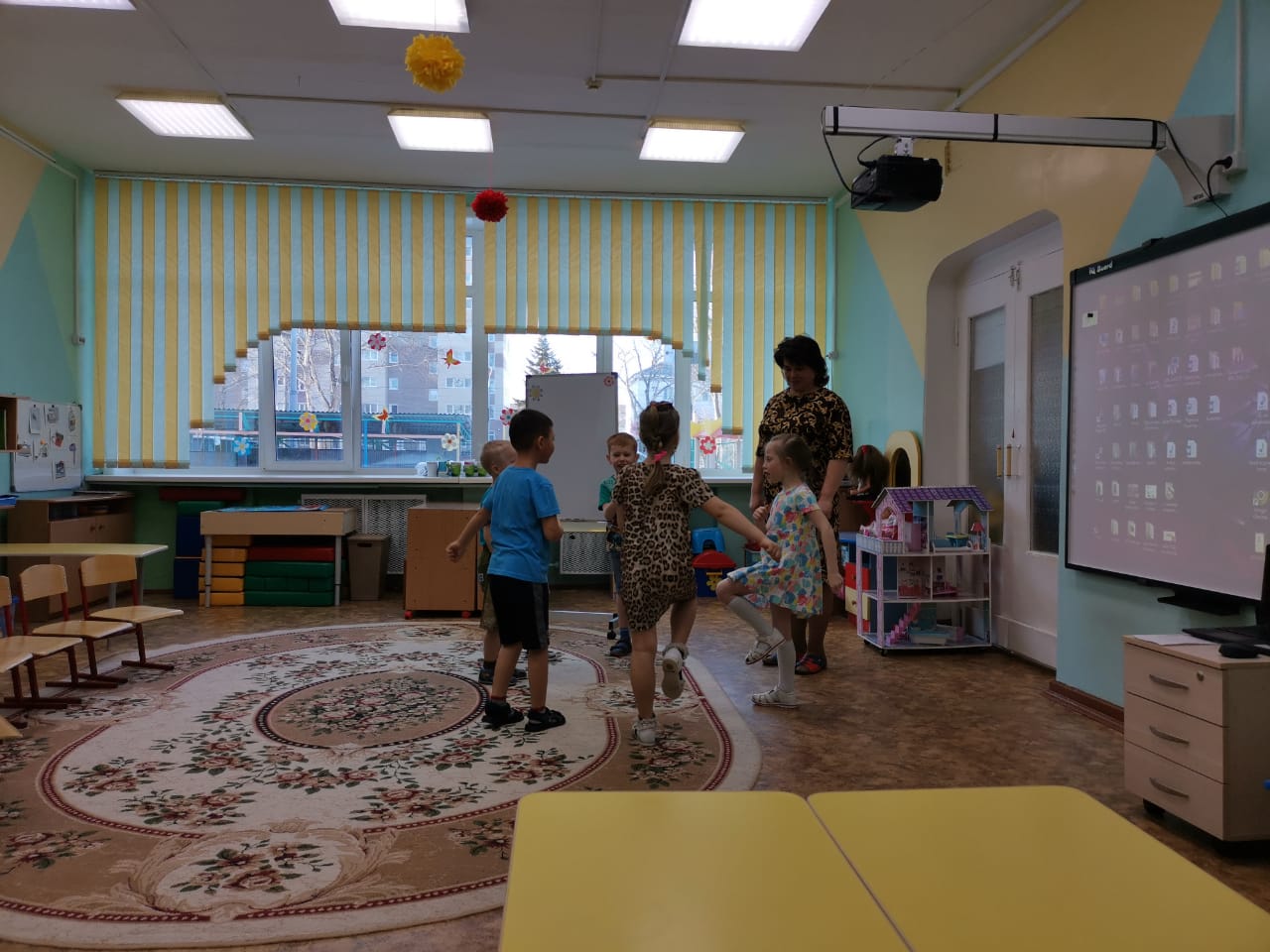 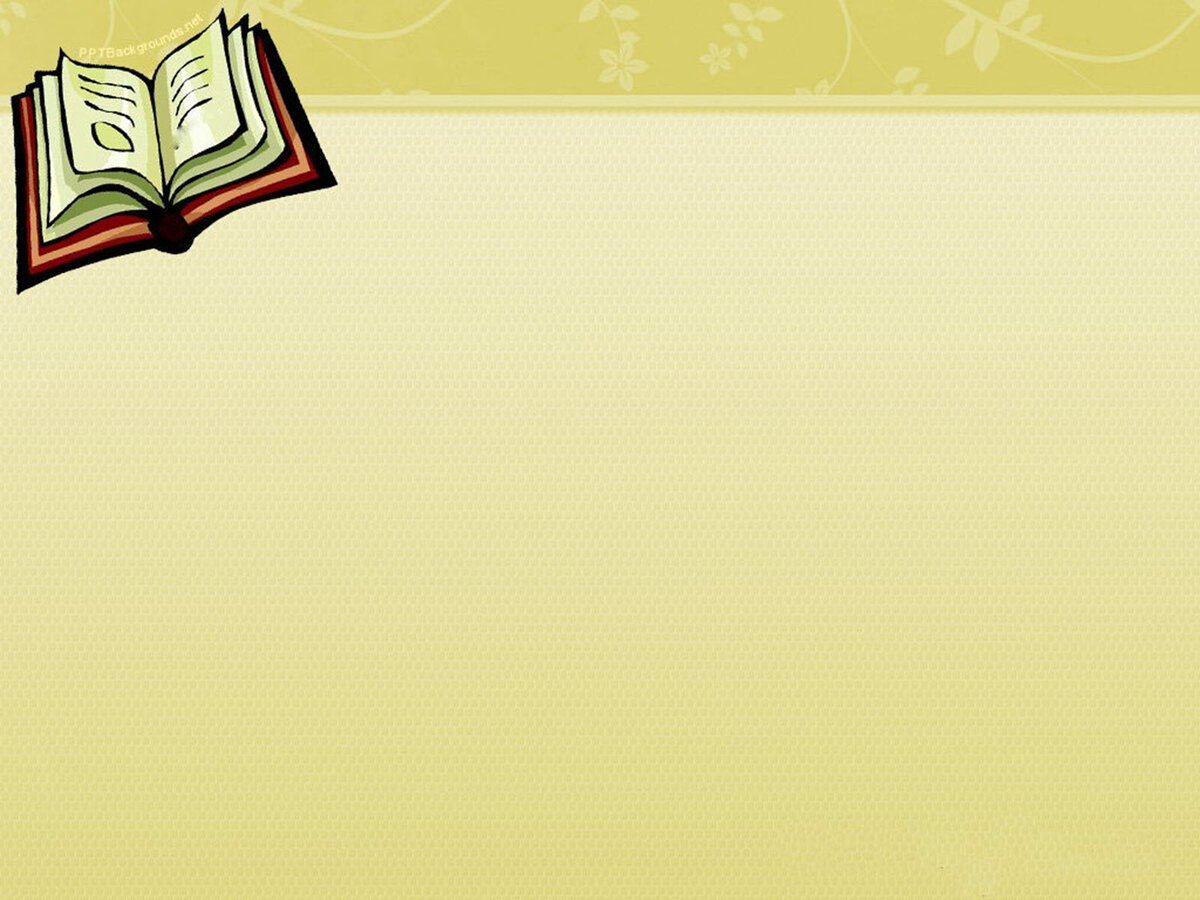 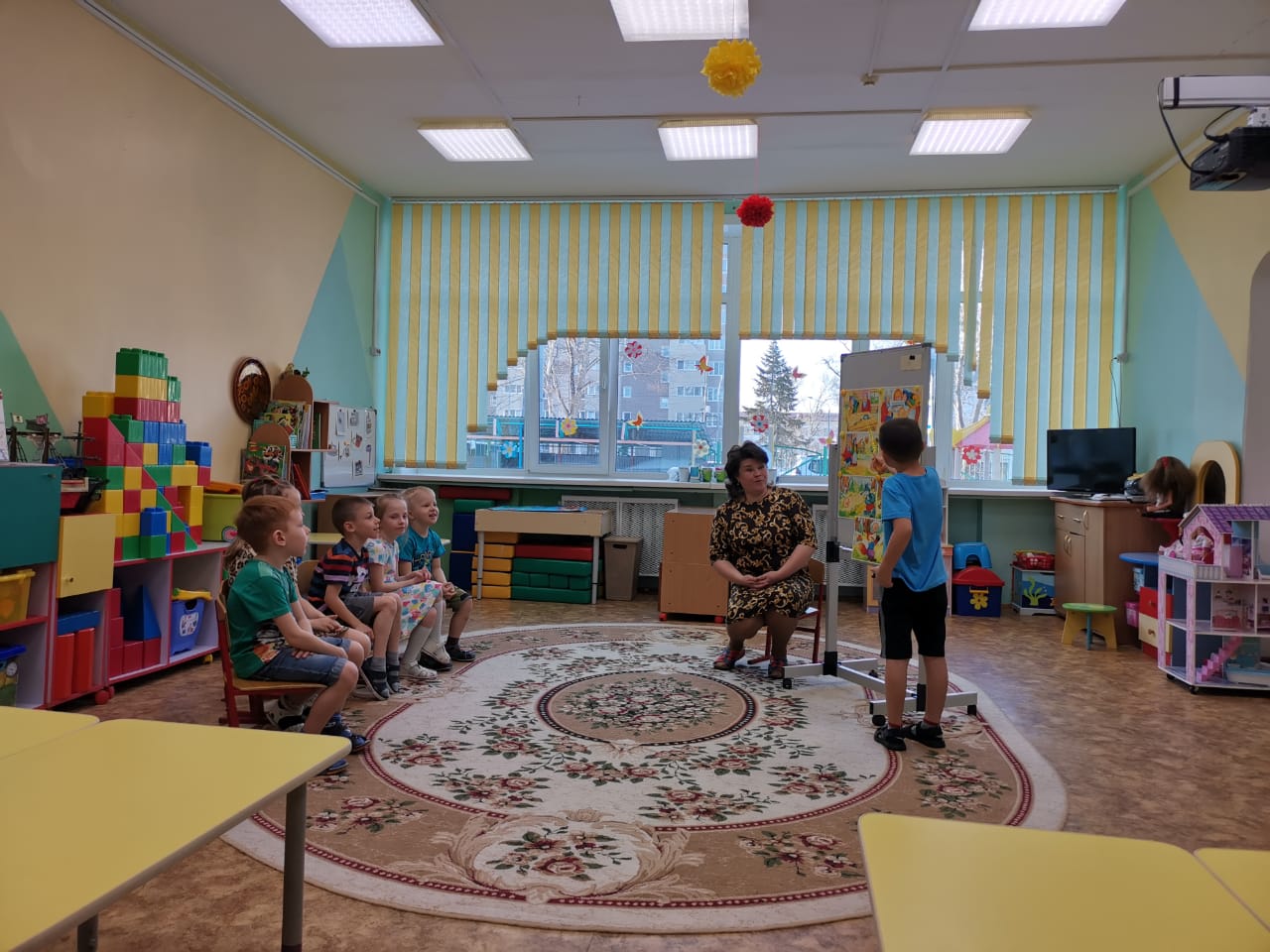 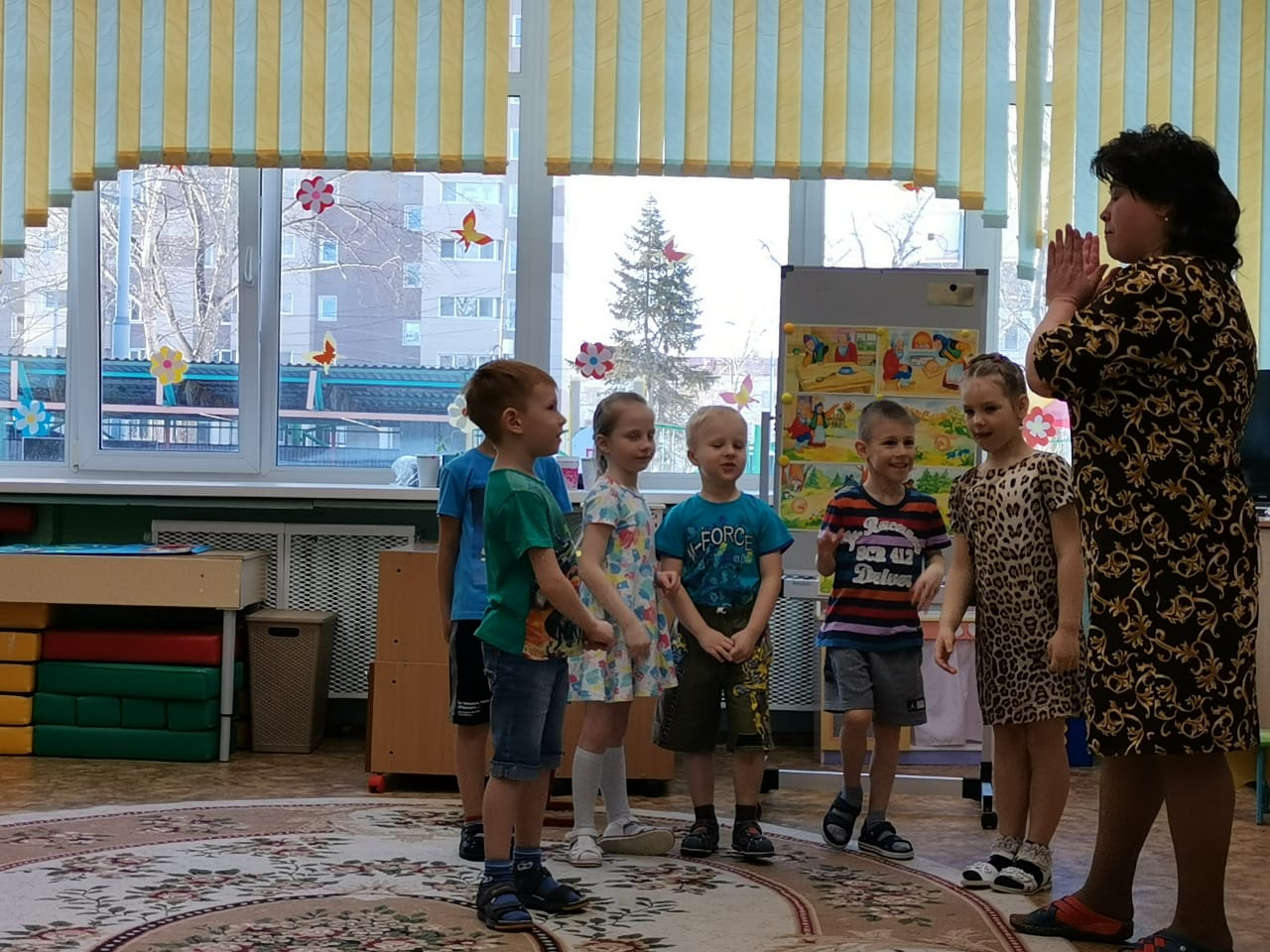 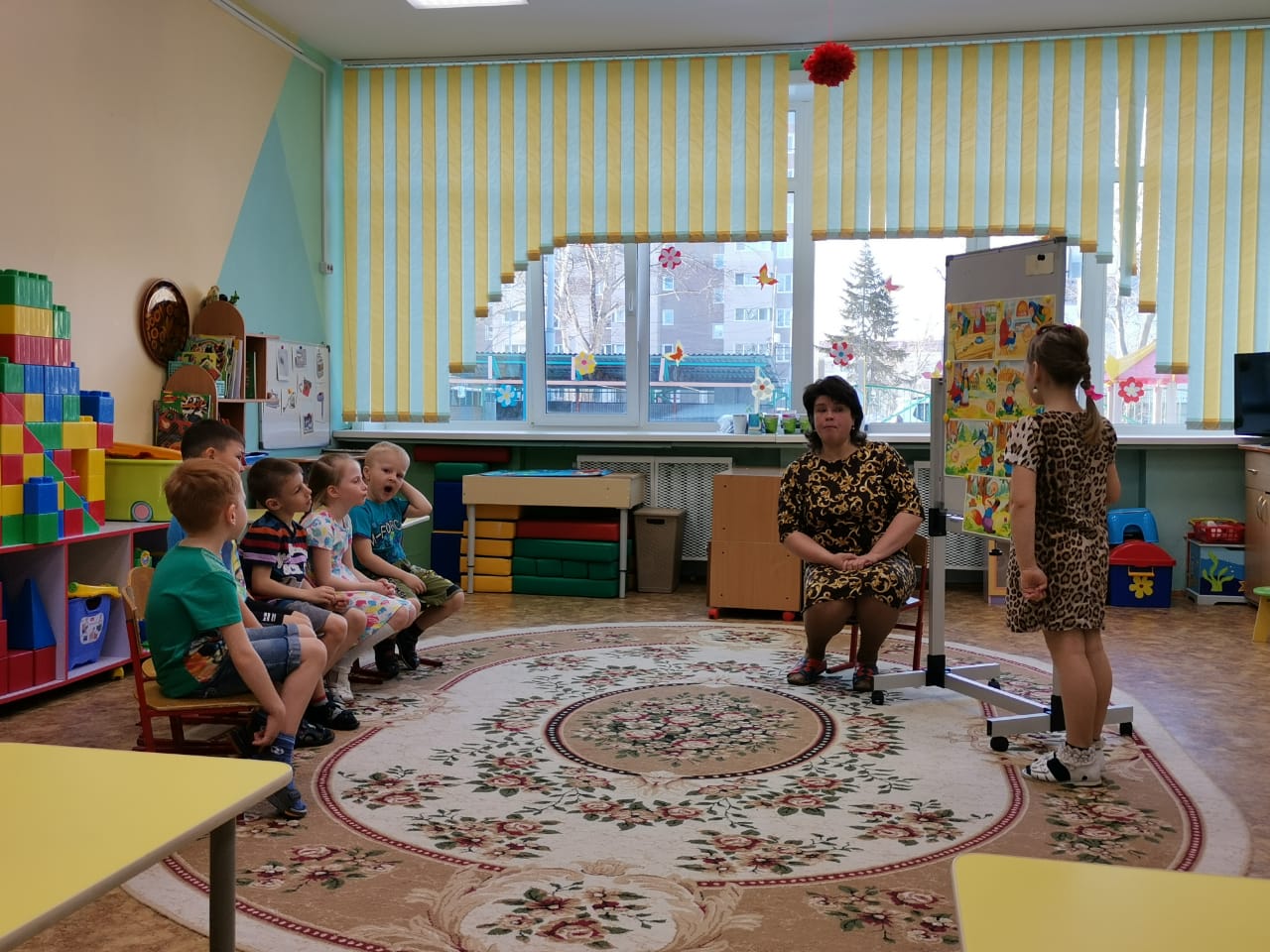 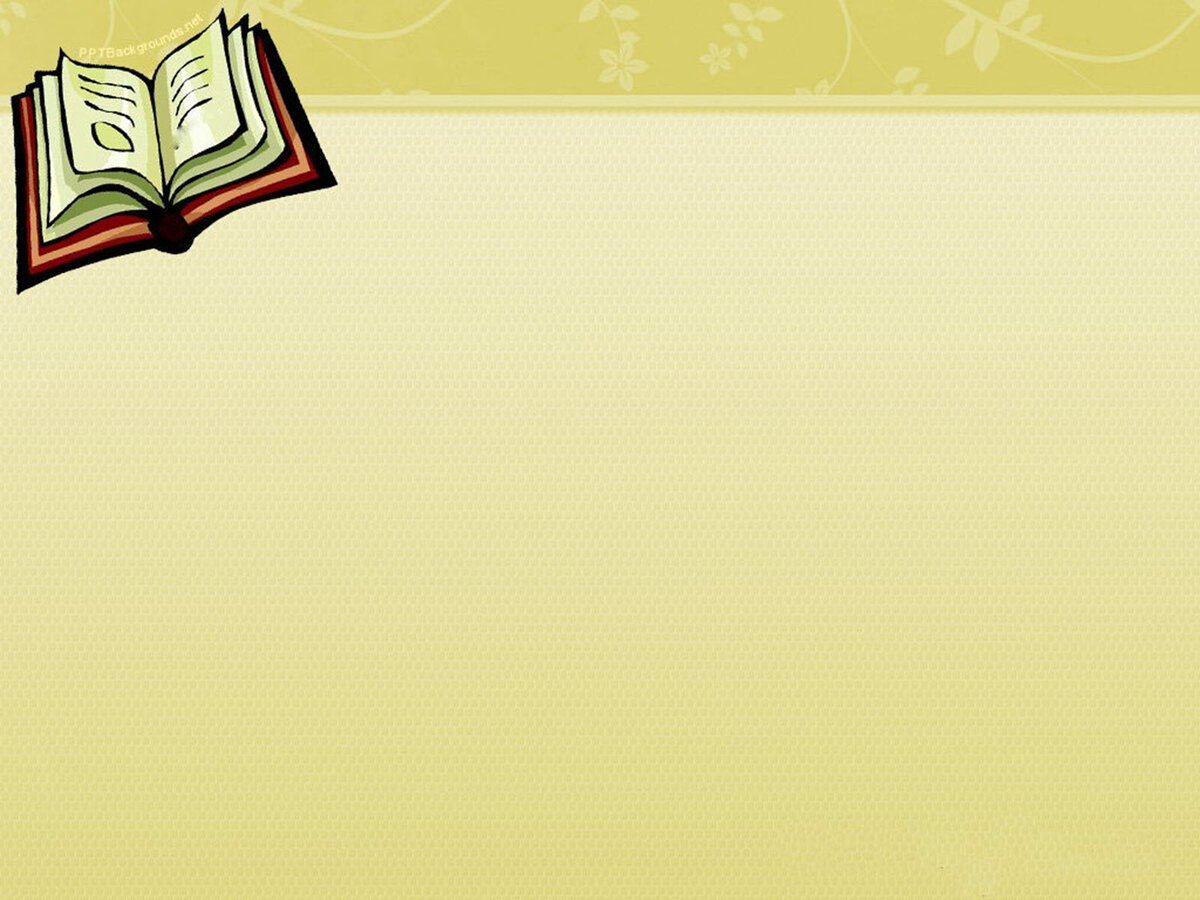 фотовыставка
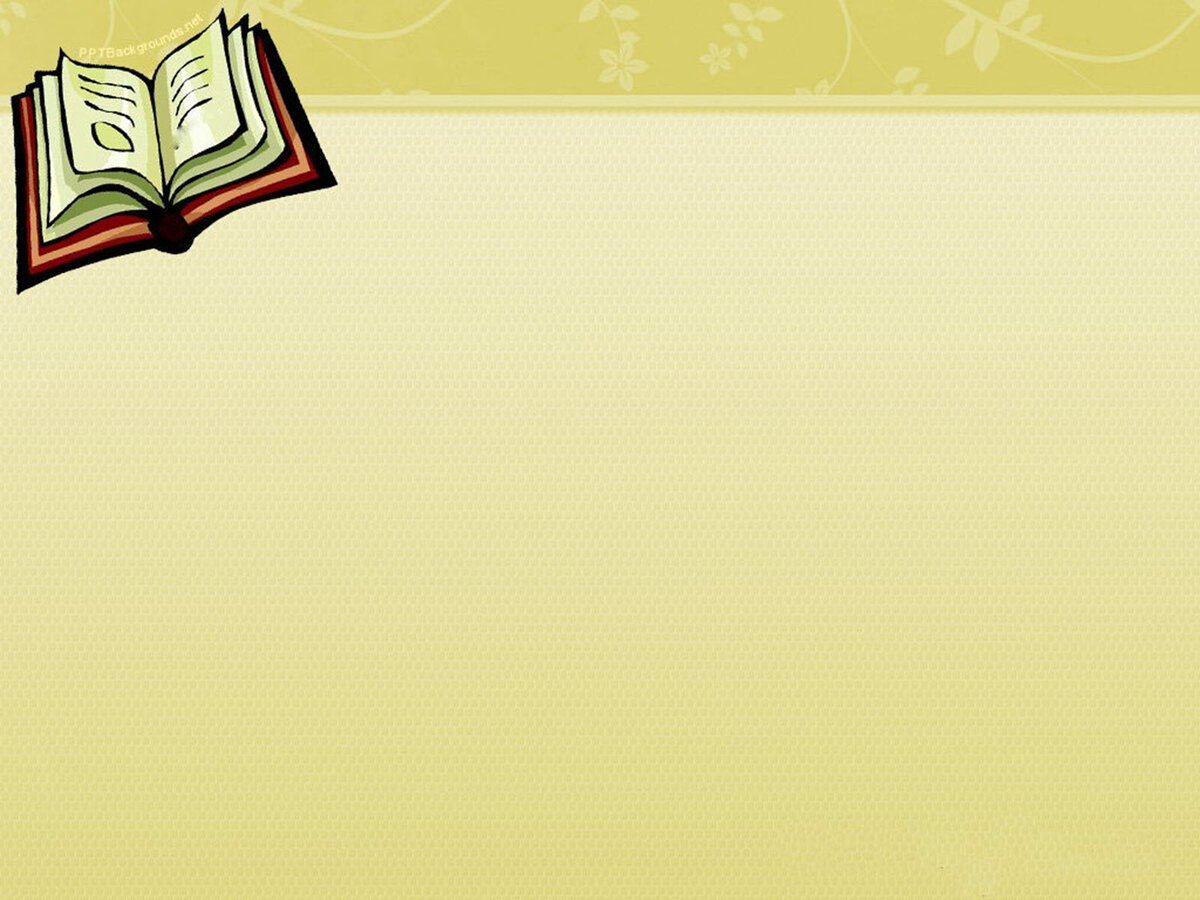 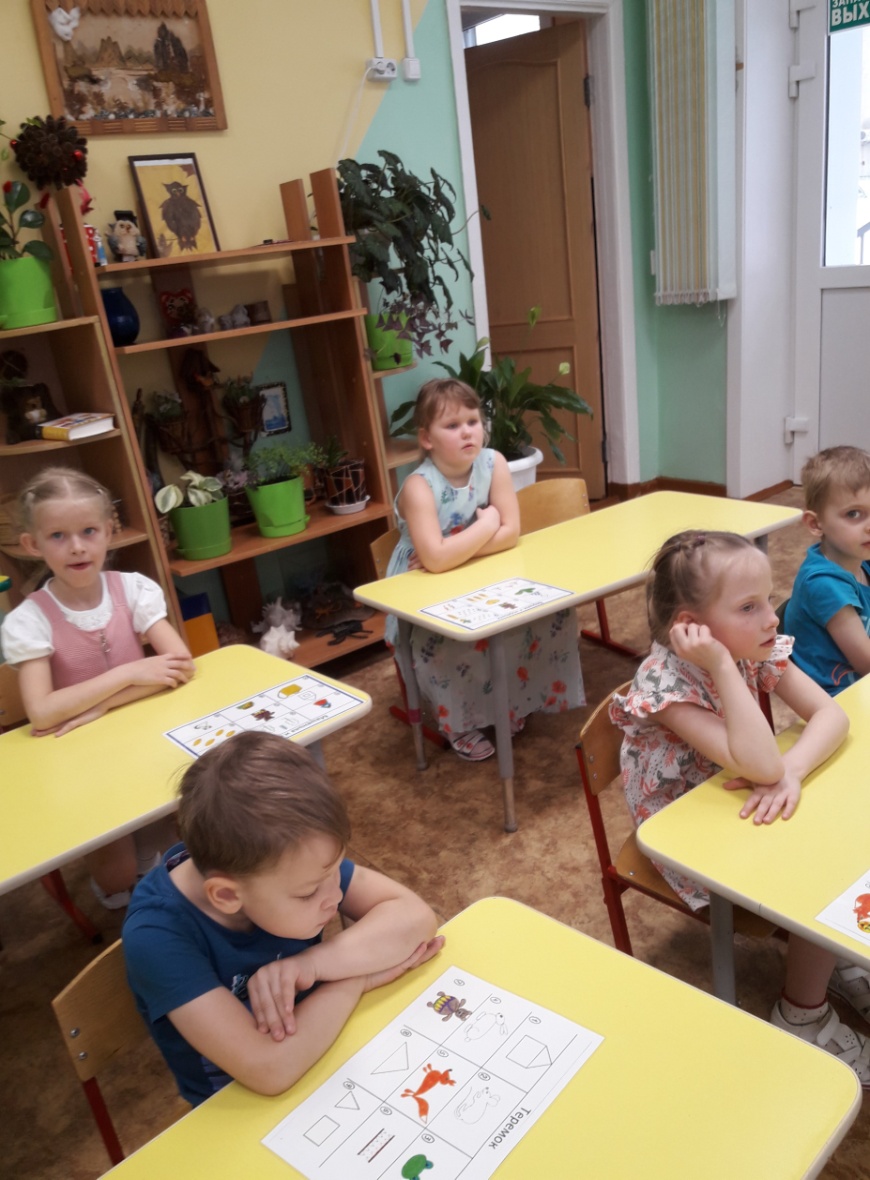 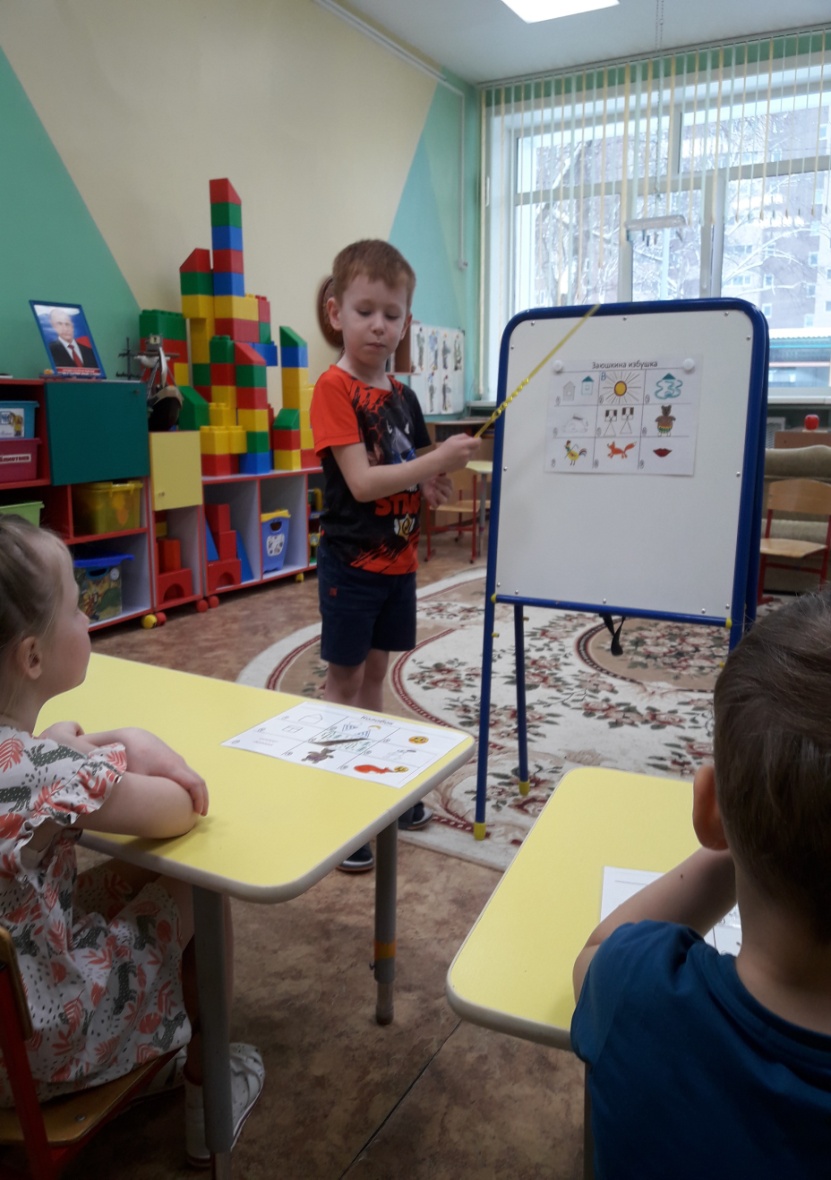 .
Составление сказки
        по схемам
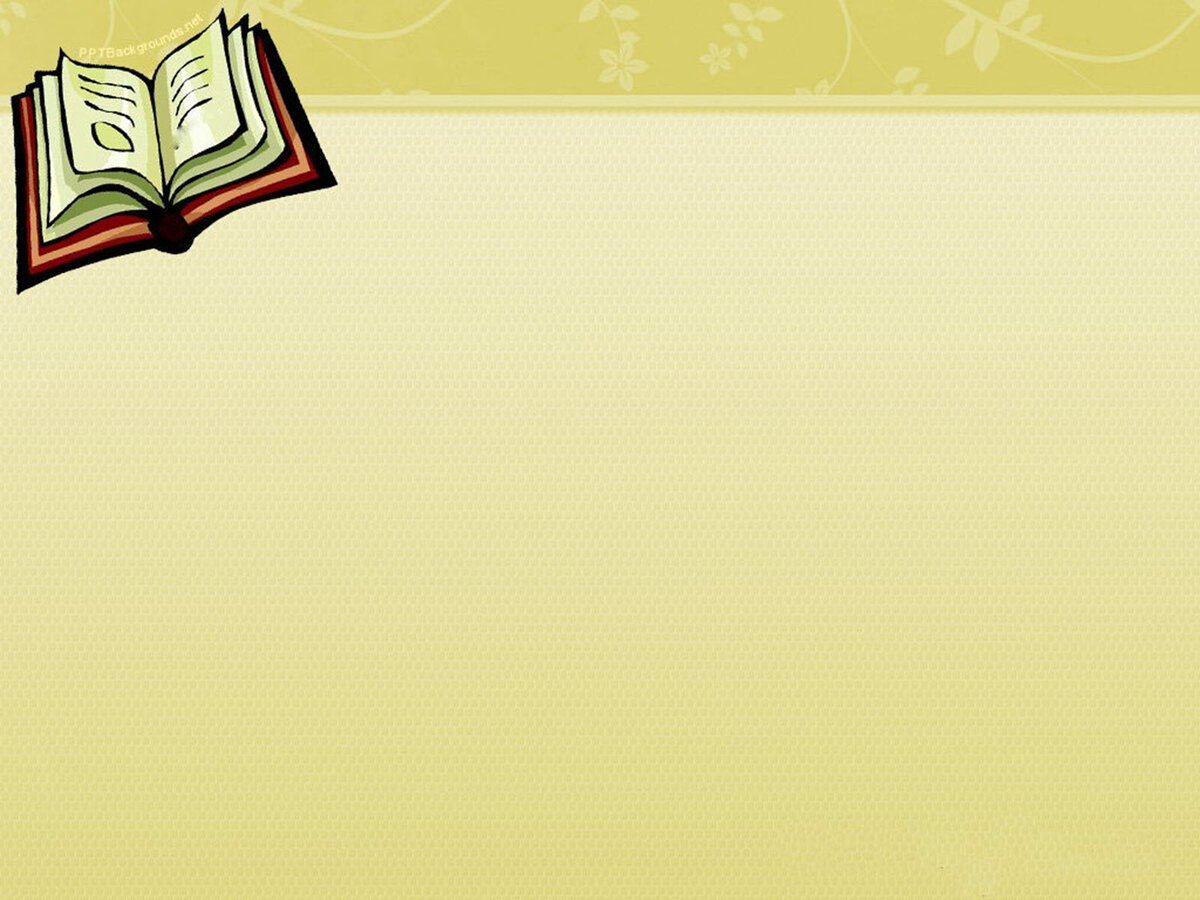 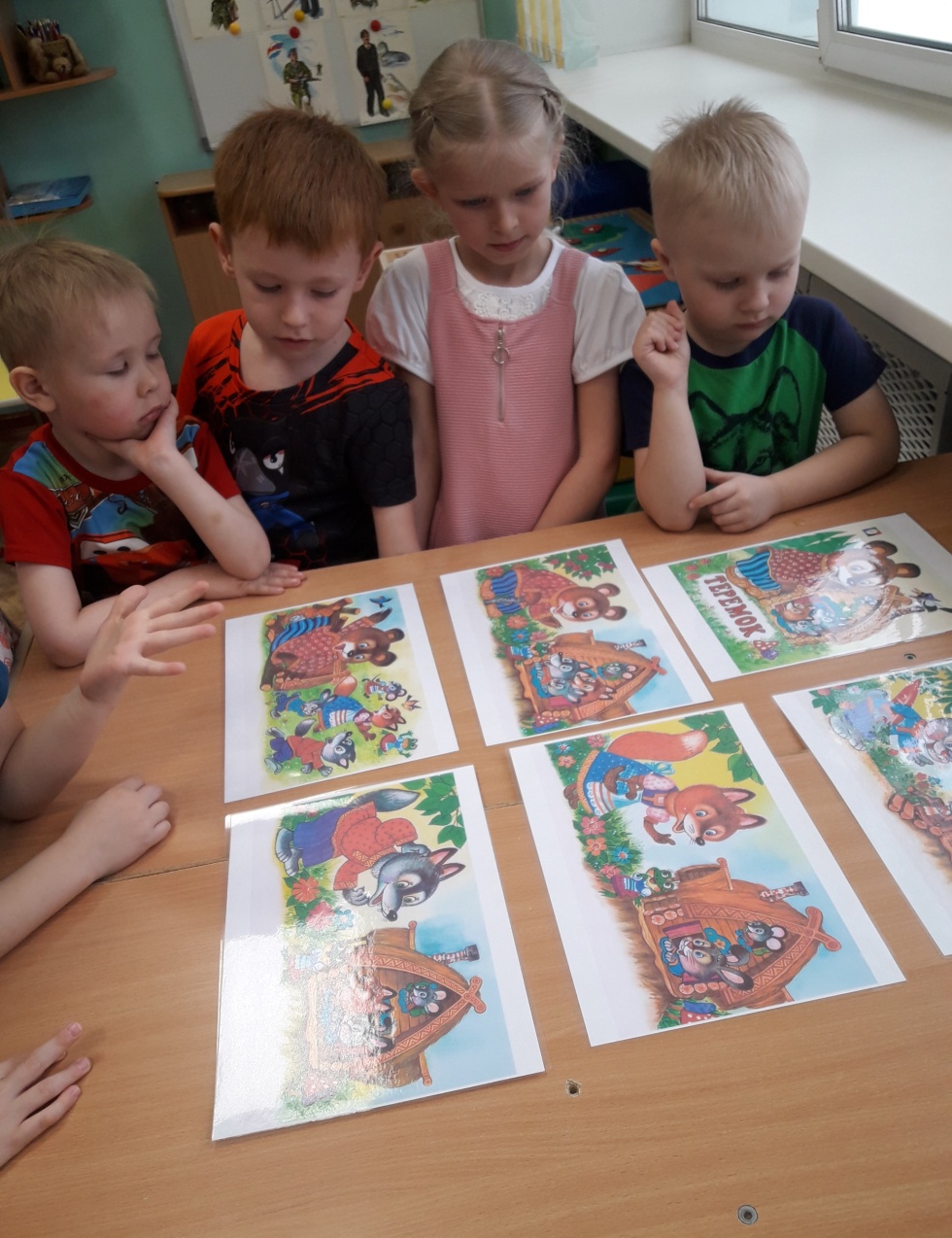 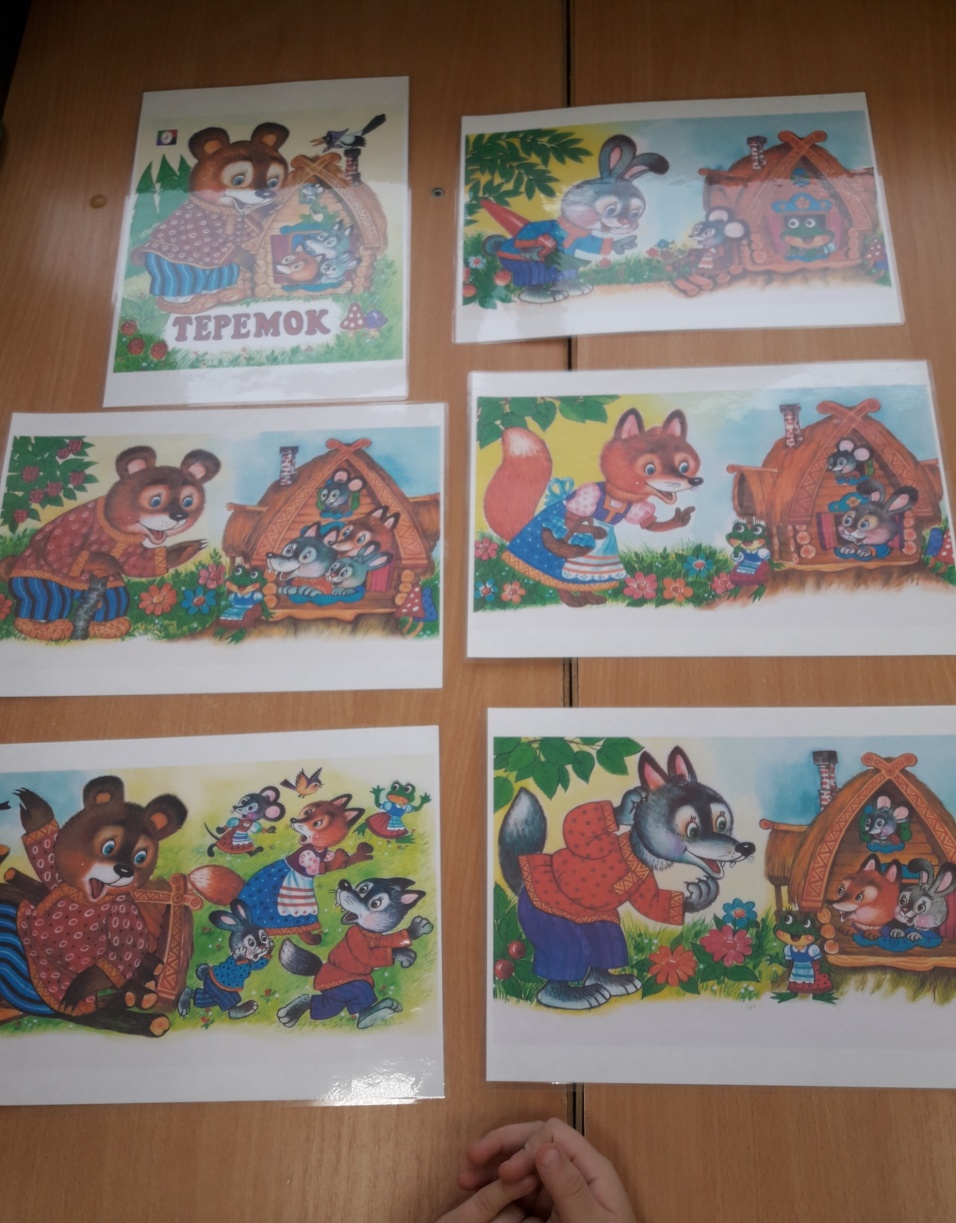 Рассказывание сказки 
         «Теремок»
по серии картинок
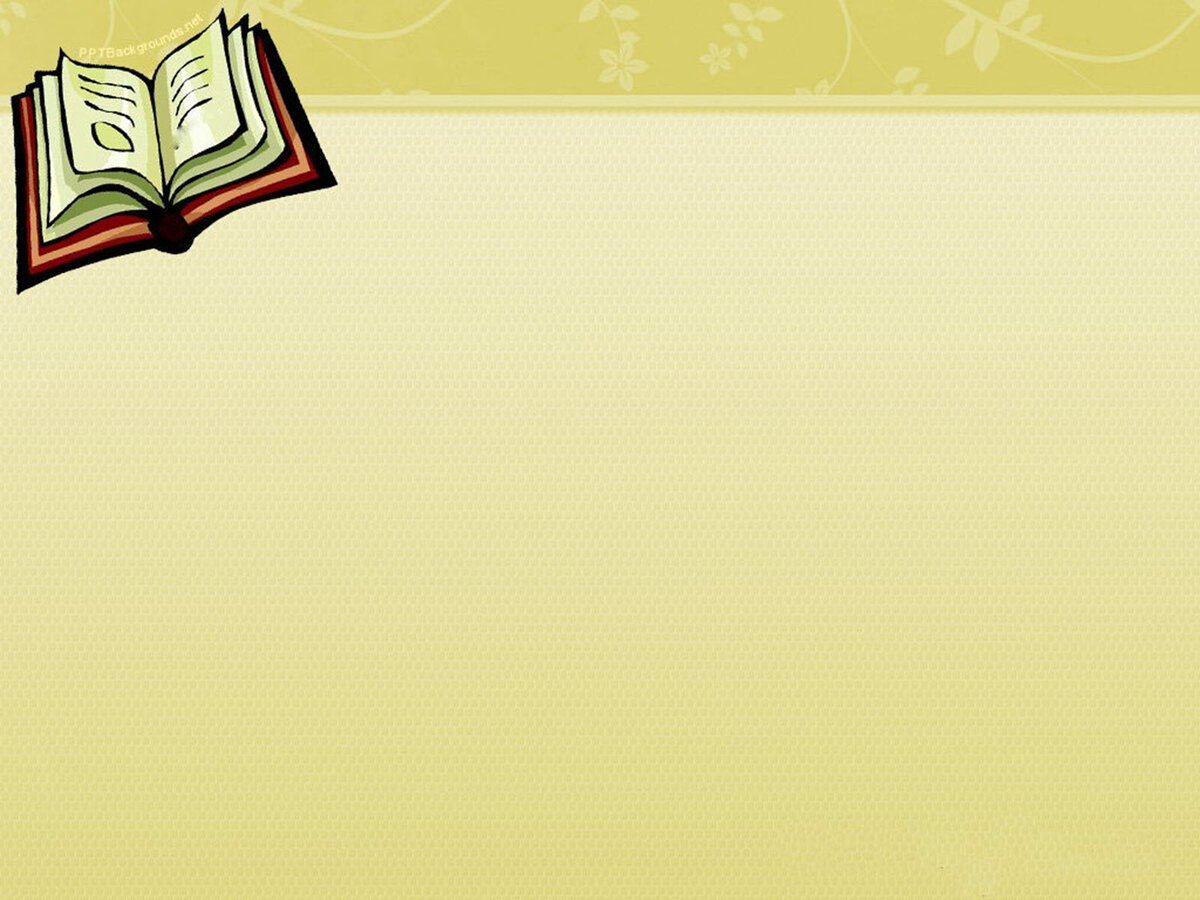 Составление сказки по серии картинок
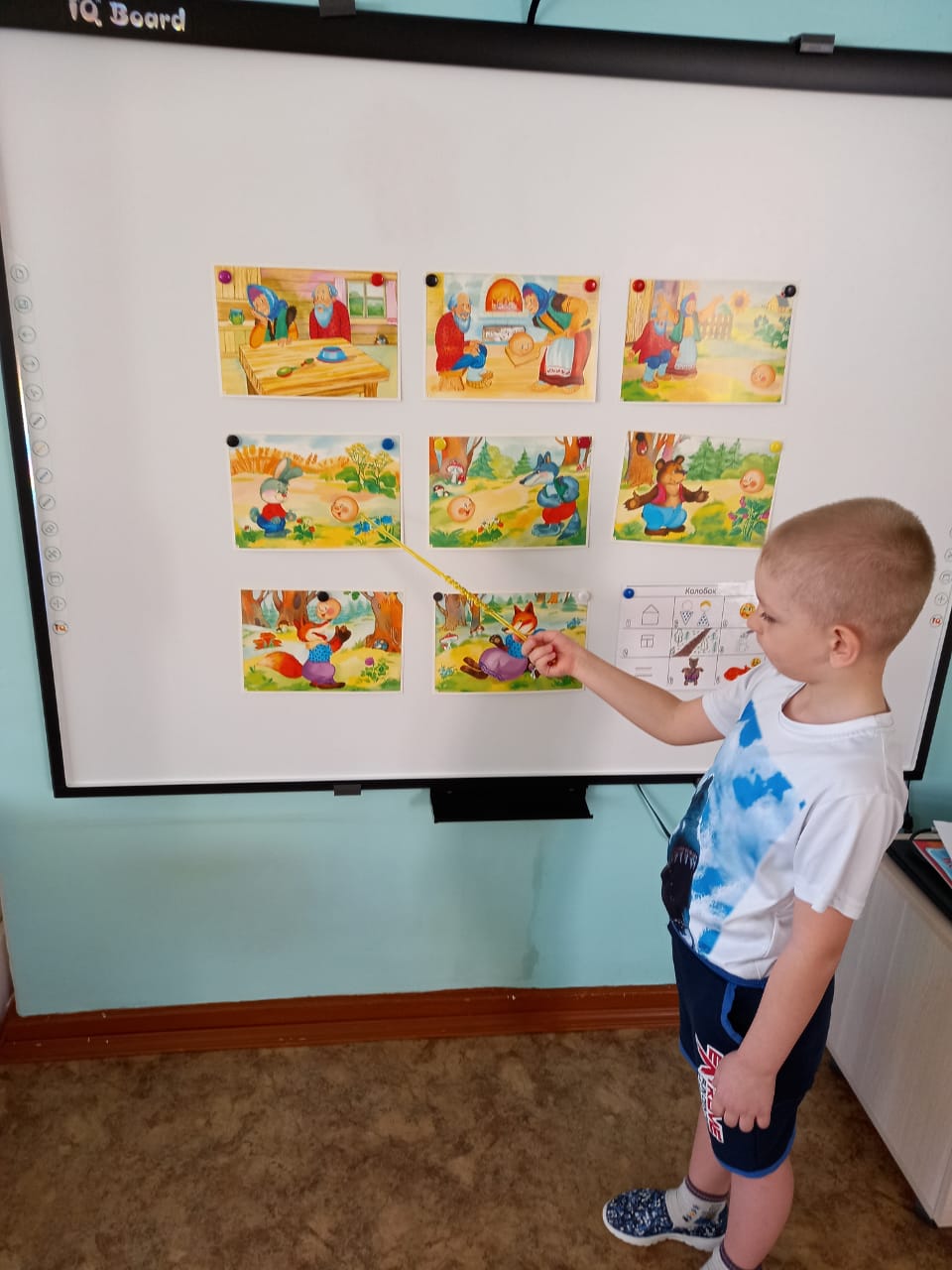 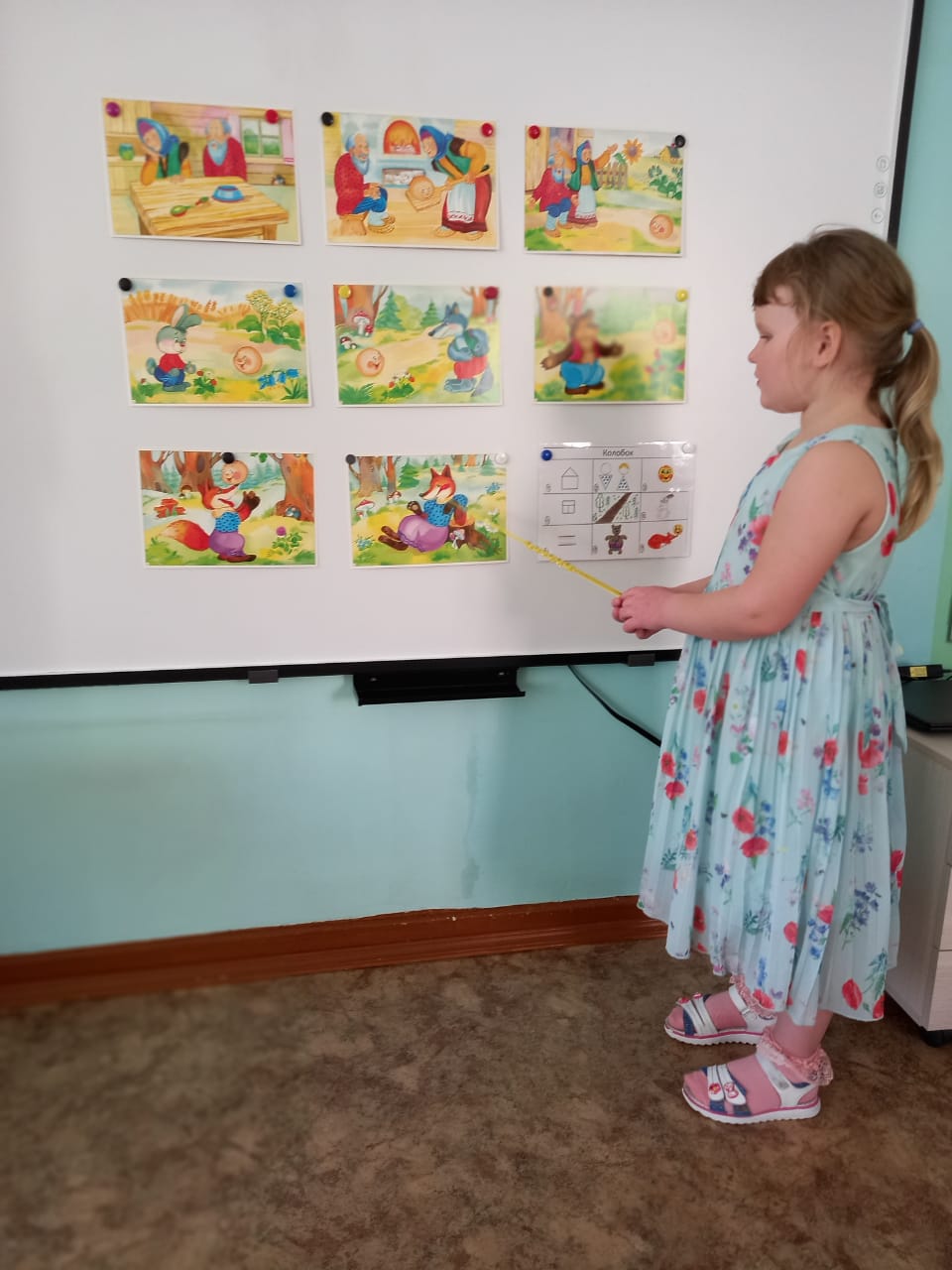 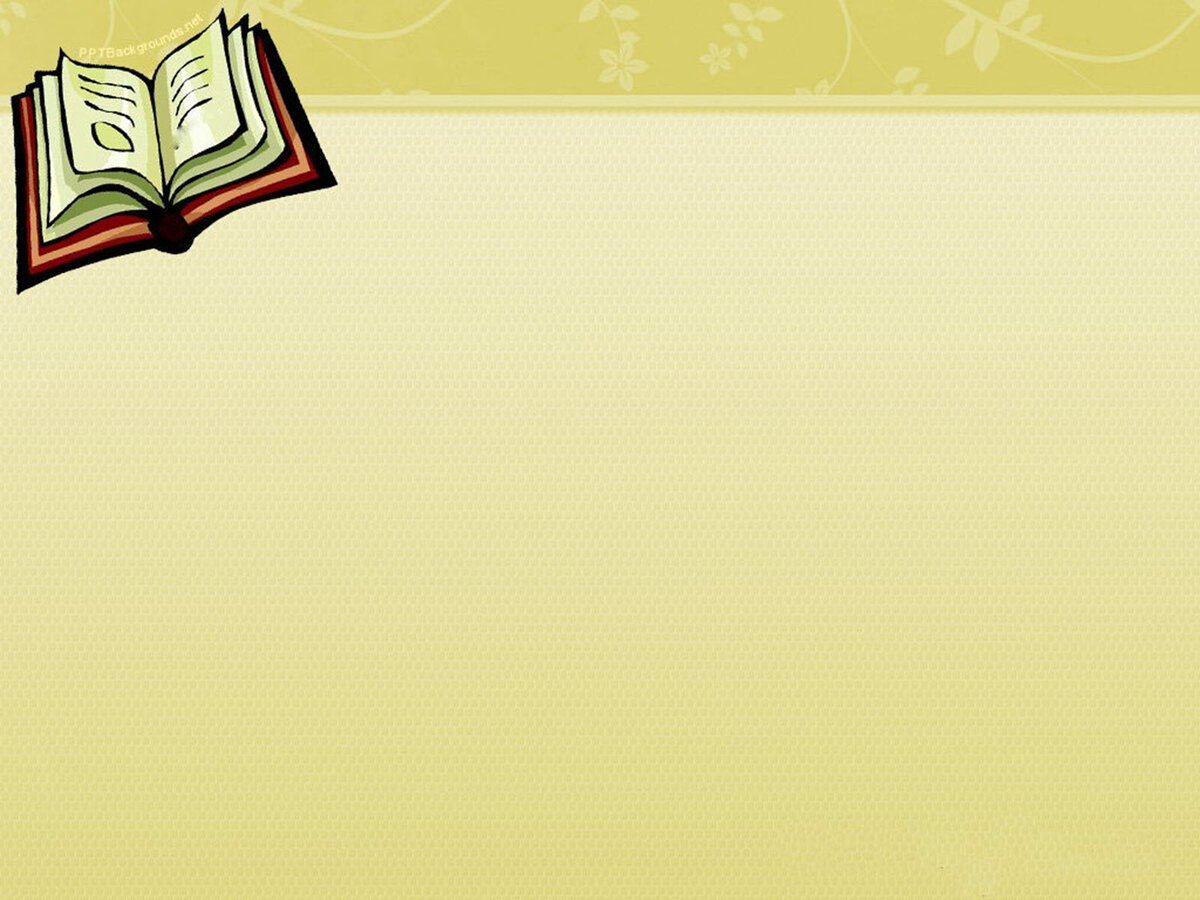 Раскрашивание иллюстраций
Последовательное составление и рассказ 
   сказки «Колобок»
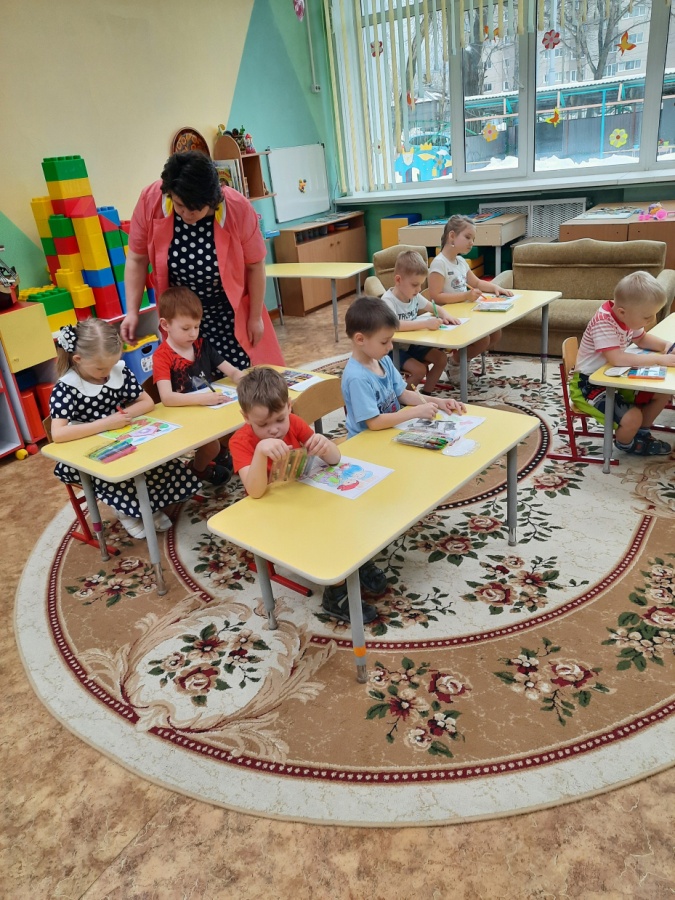 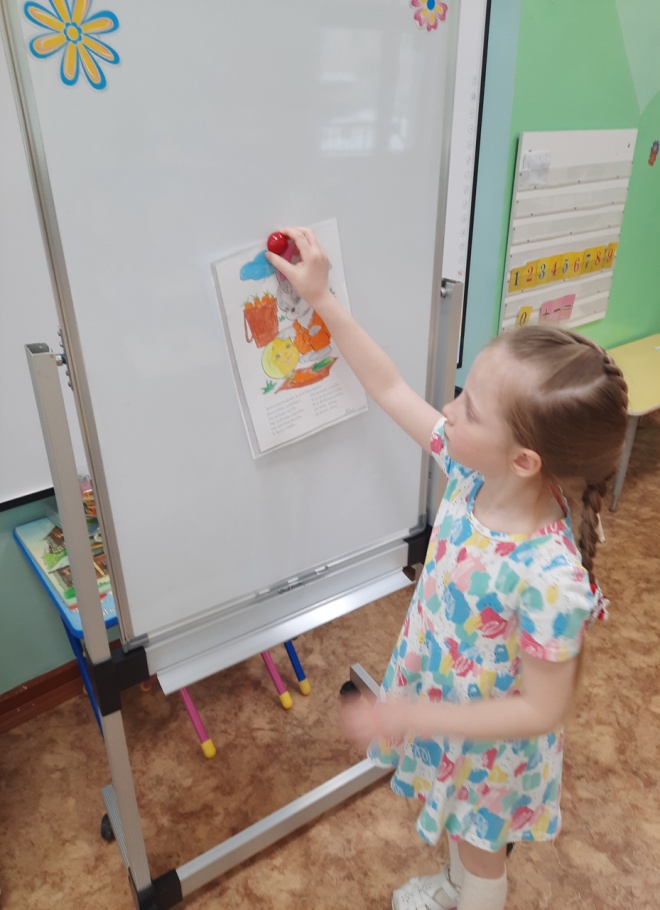 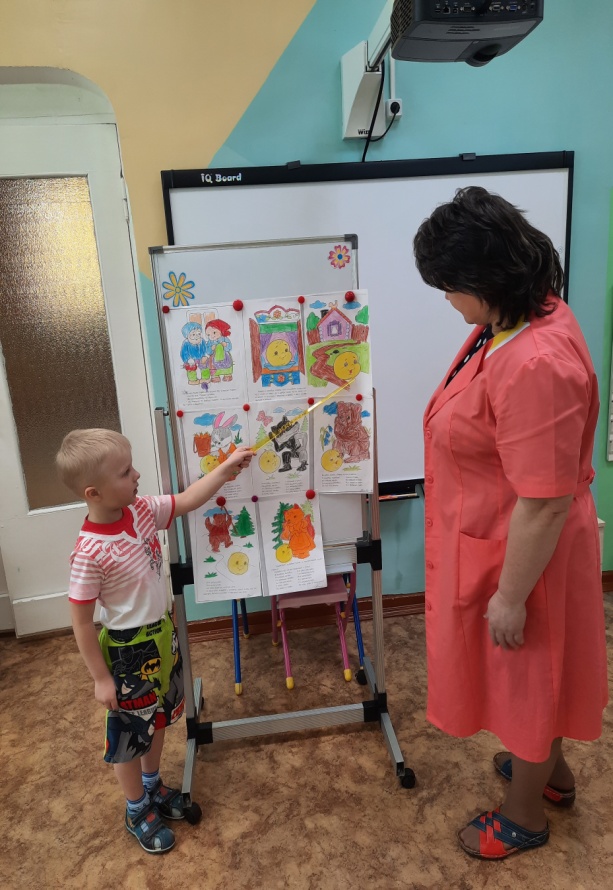 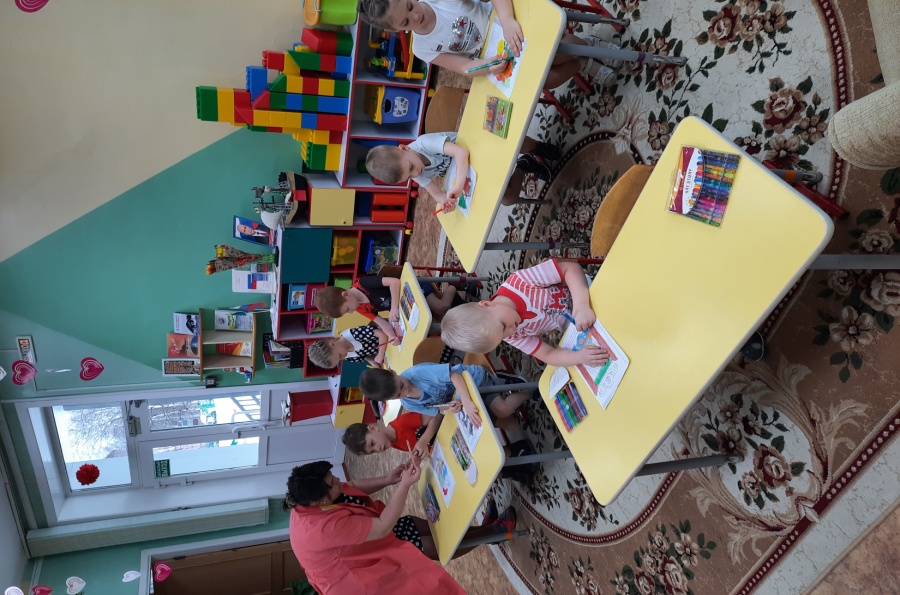 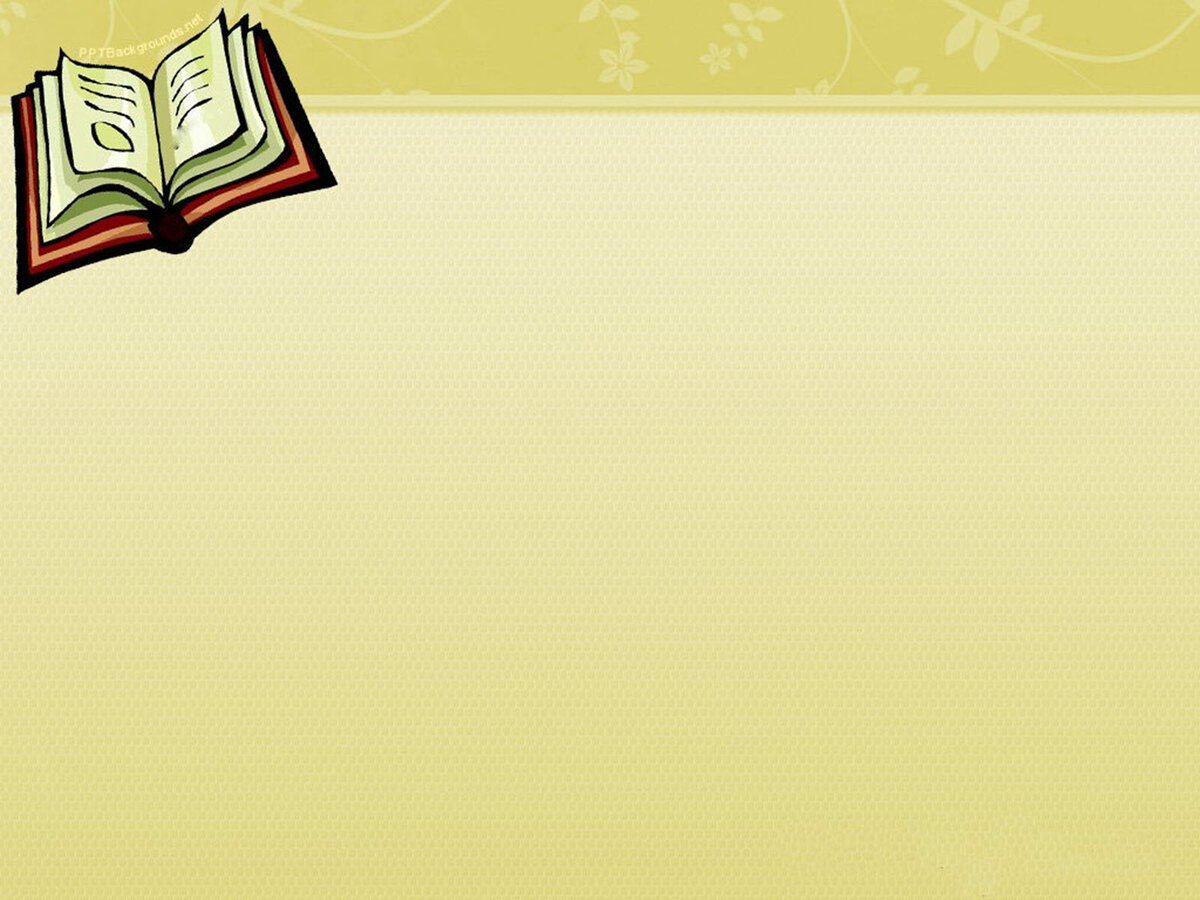 Свободная деятельность детей
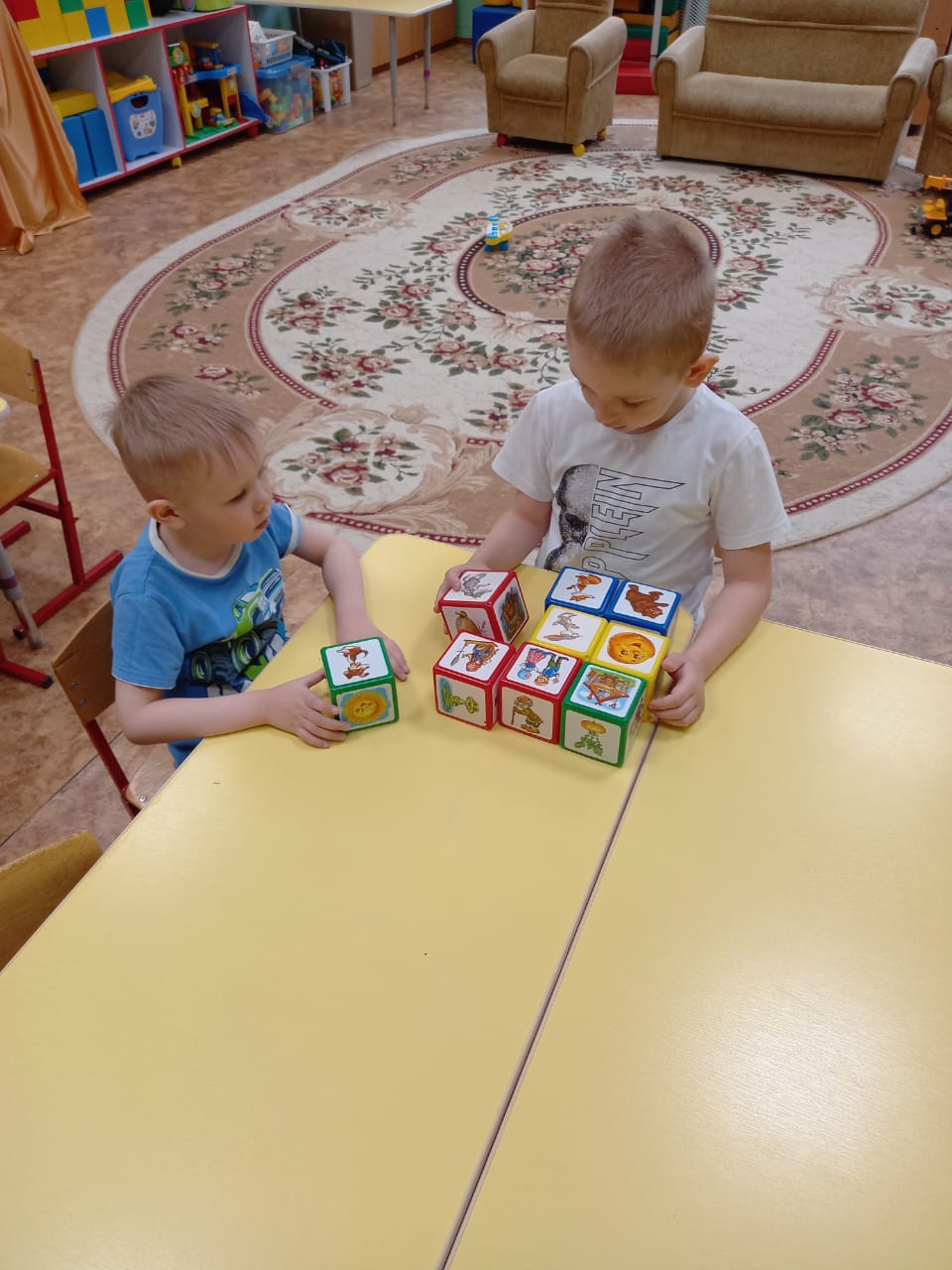 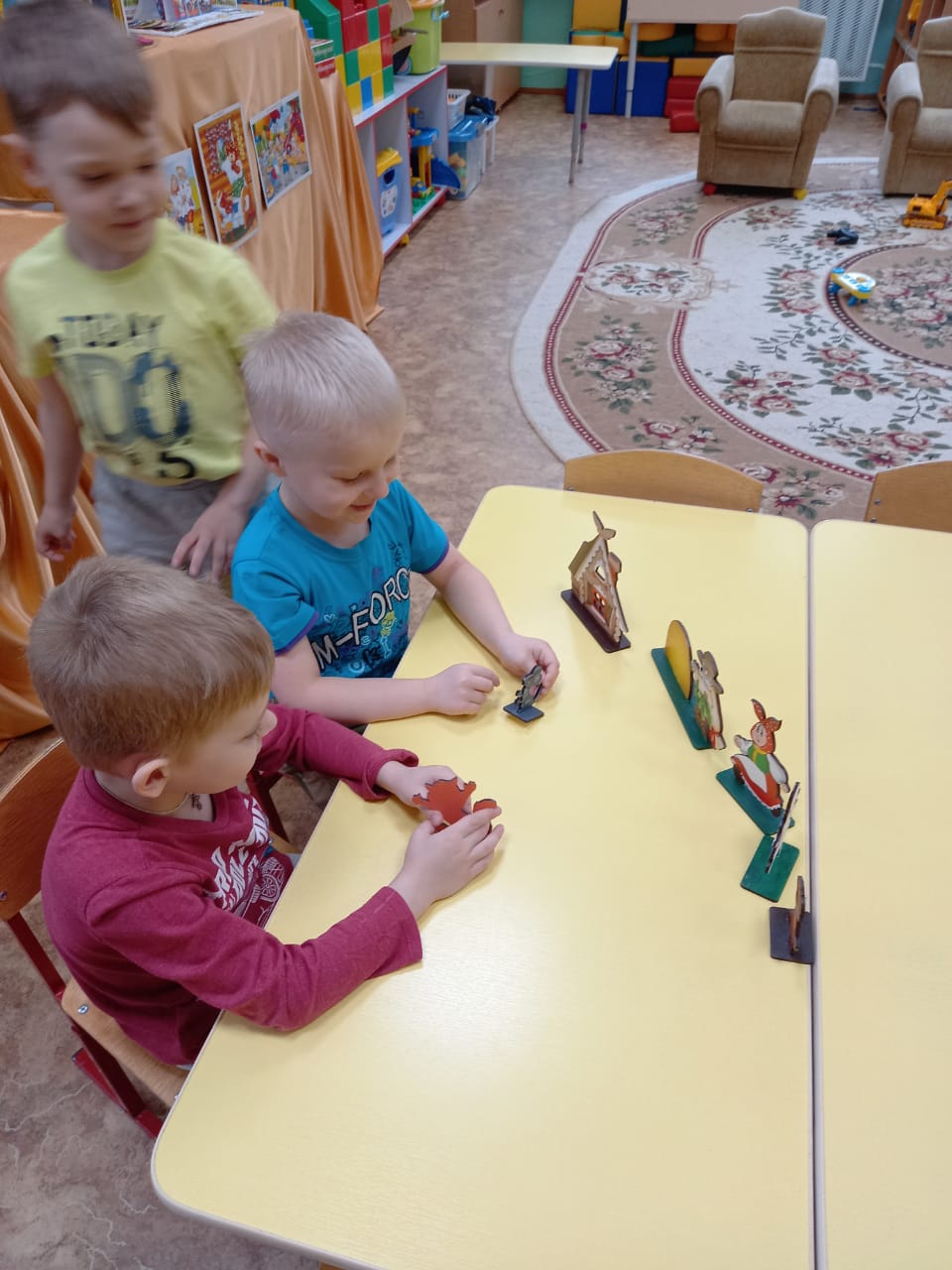 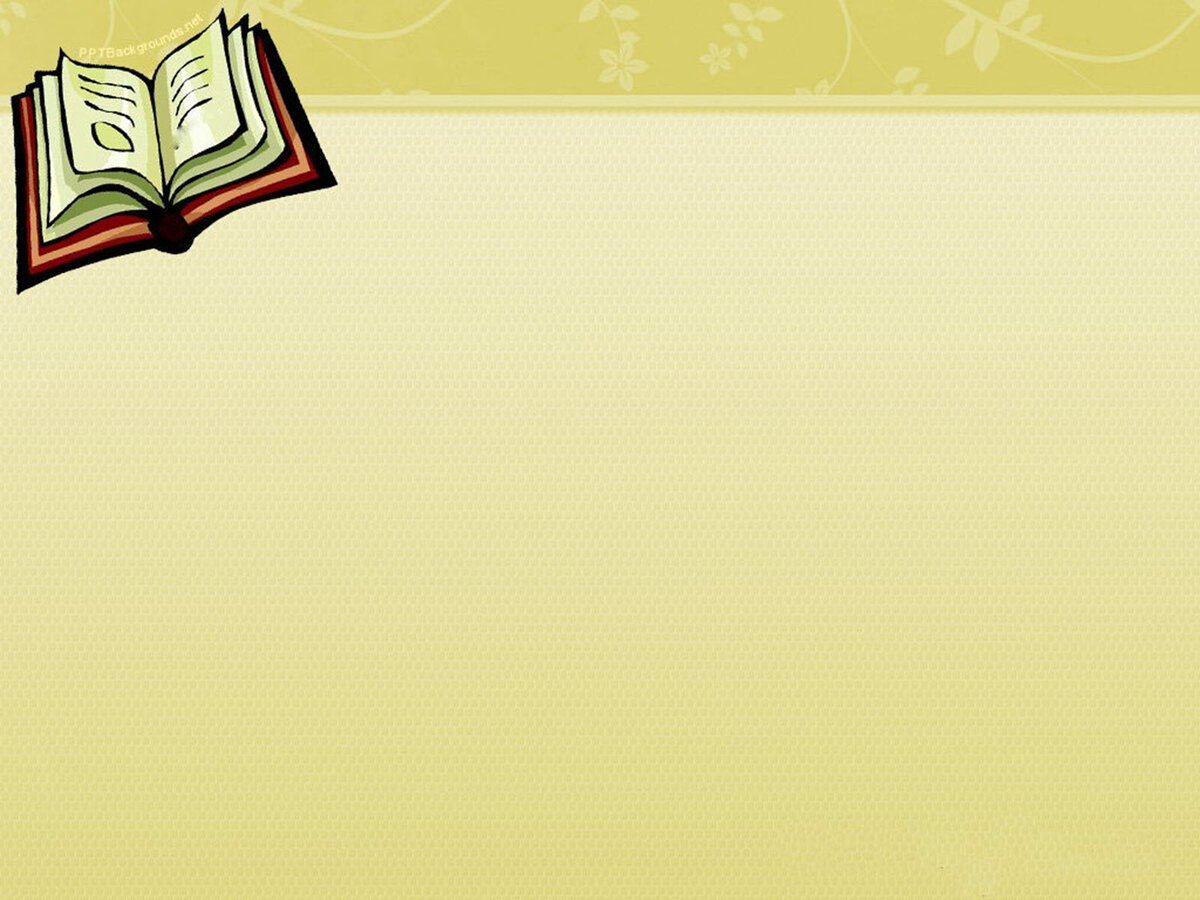 «Зрительные горизонты»по методике В.Ф.Базарного
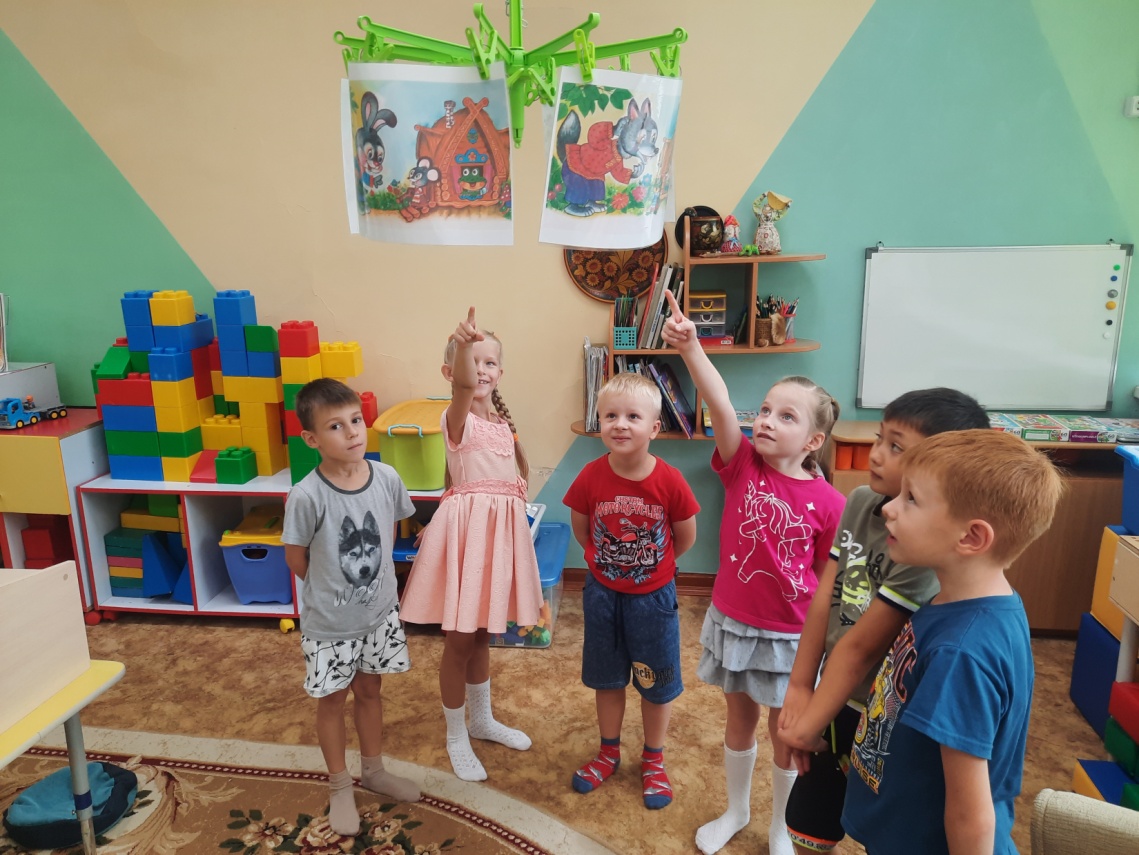 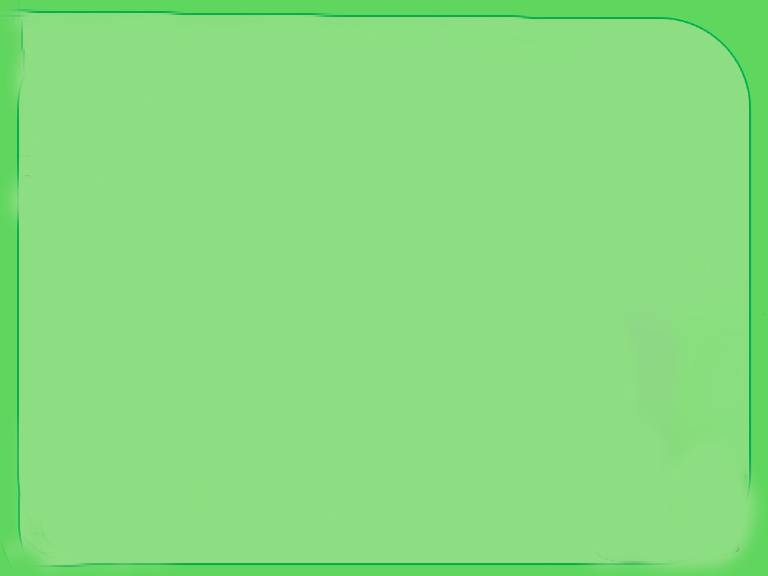 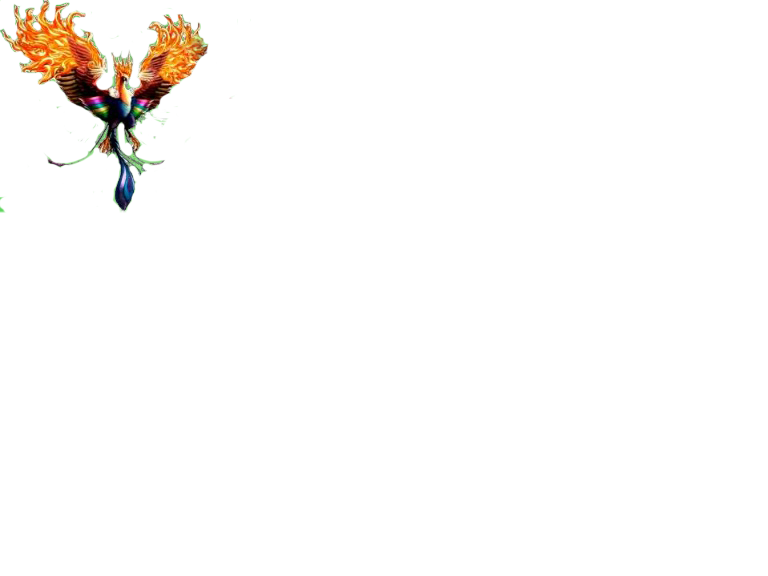 Мини-музей             «В гостях у сказки»		Цель: приобщить детей к истокам русской народной культуры, как самобытной и целостной системы.
Задачи: 1.Расширить представление детей о богатстве и разнообразии русских народных сказках.
2.Развивать умение передавать сюжет сказки в разных видах деятельности (театрализация, драматизация, мнемосхемы, ЛЭП буки и т.д.).
3. Воспитывать творческую личность, осознающую свои корни, национальные истоки.
Краткое описание: Для оформления мини-музея использовали иллюстративные книги с русскими народными сказками, различные виды театра (настольные, печатные,  в виде народной «Матрешки», пальчиковые и т.д.) Почетное место в нашем мини-музее занимают ЛЭП буки по русским народным сказкам, сделанные руками родителей наших детей). Атмосферу сказочности и старины помогают воссоздать поделка избушки на курьих ножках и кукол в русских народных костюмах.
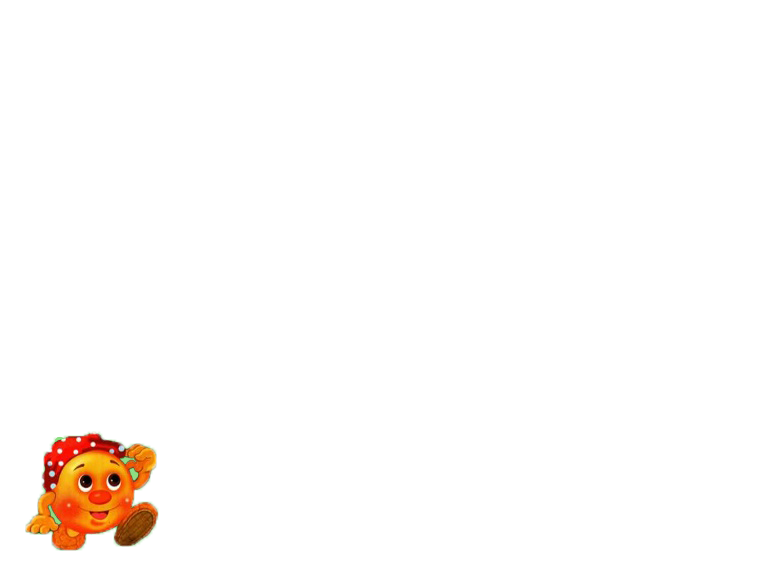 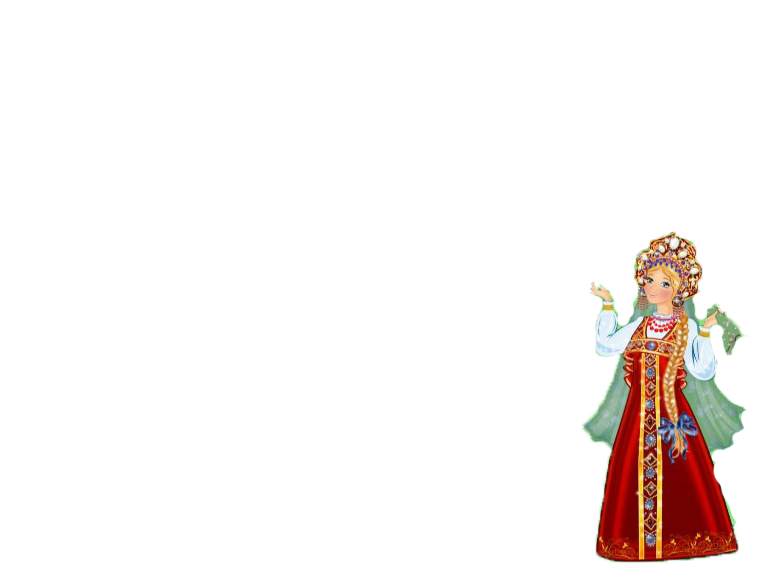 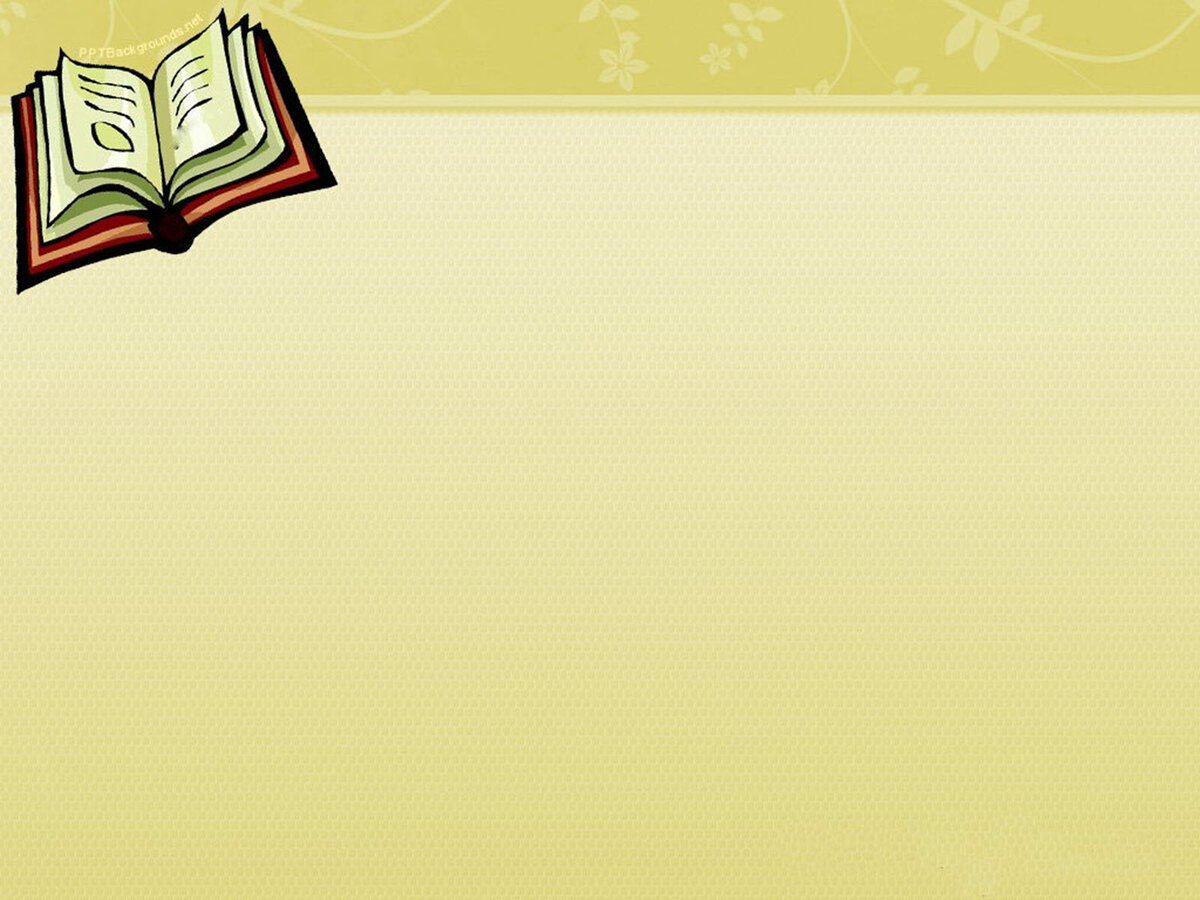 Наш мини- музей
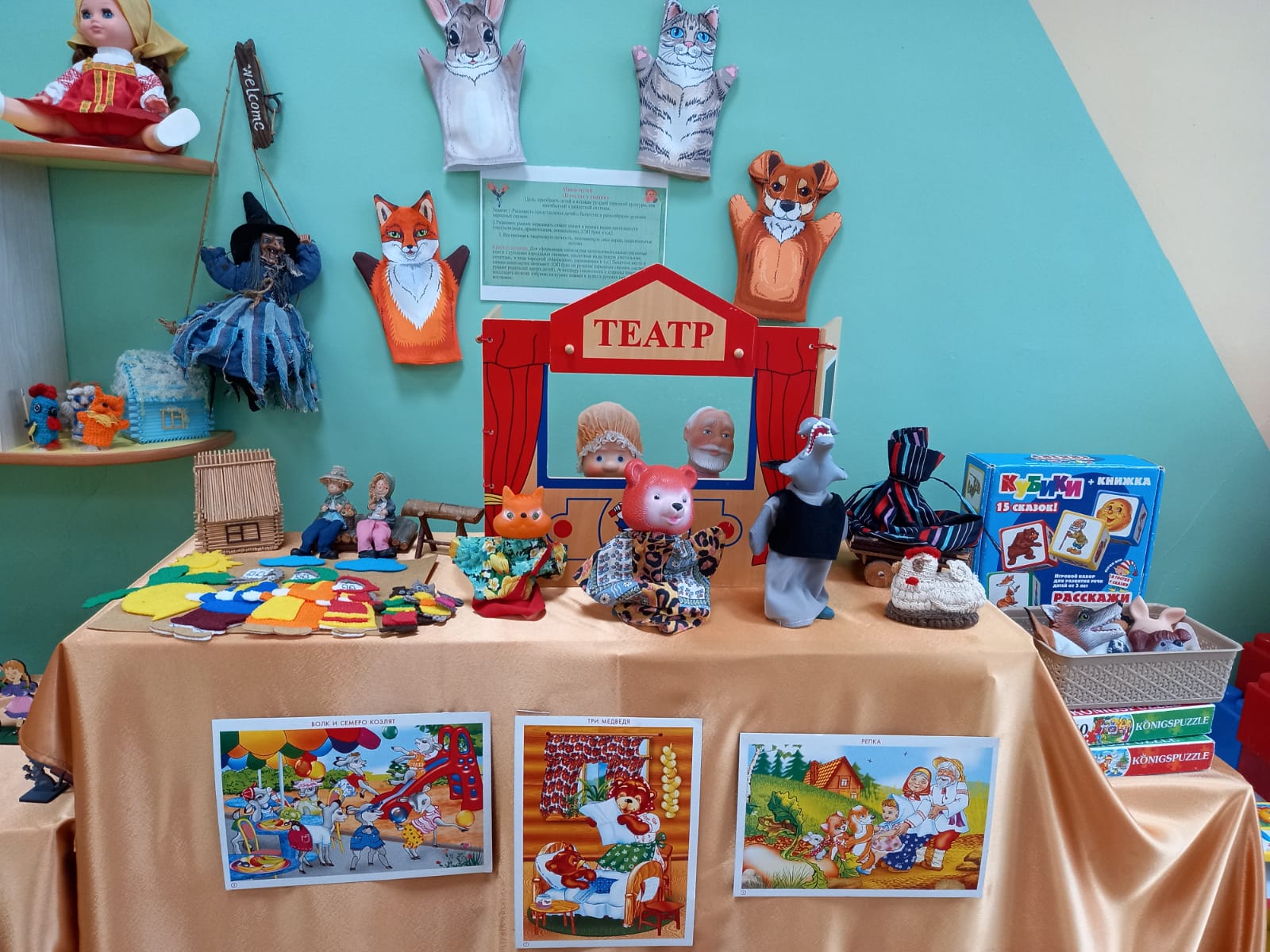 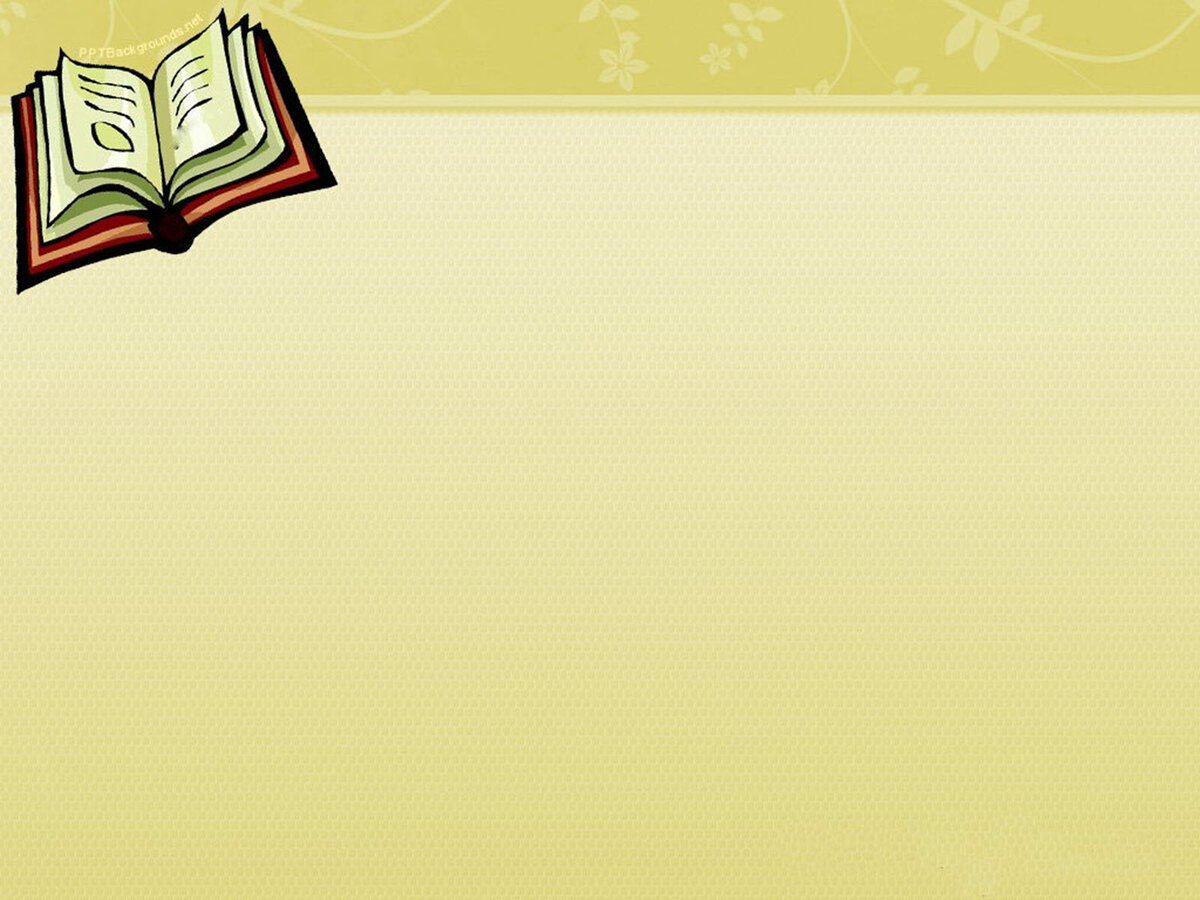 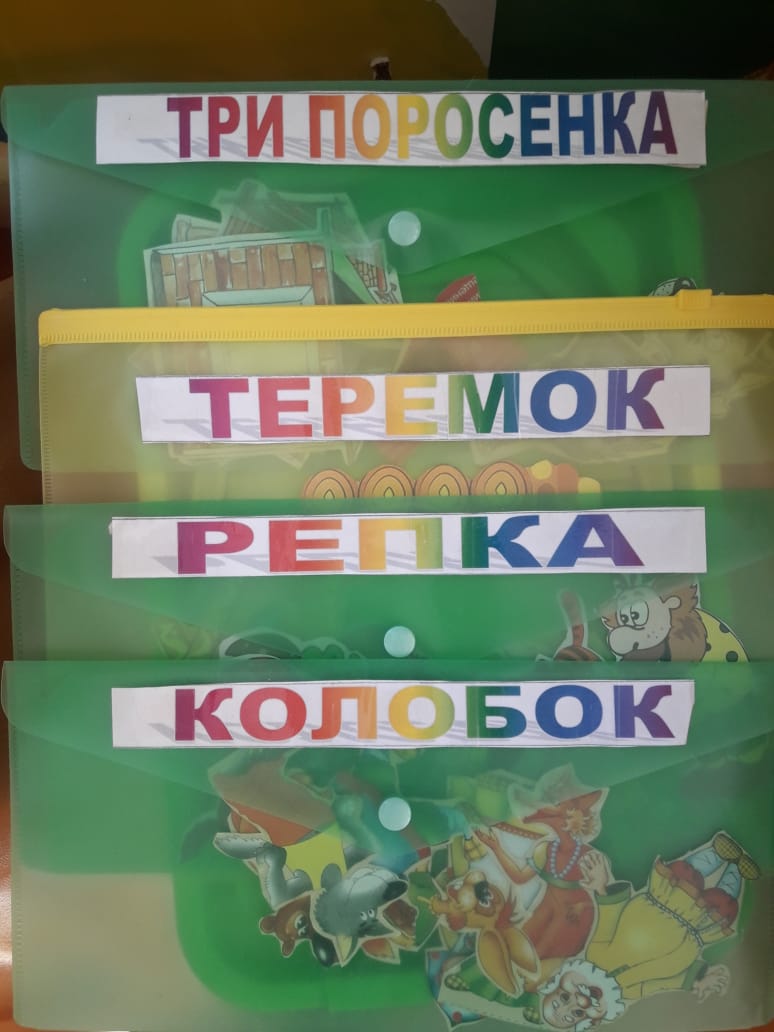 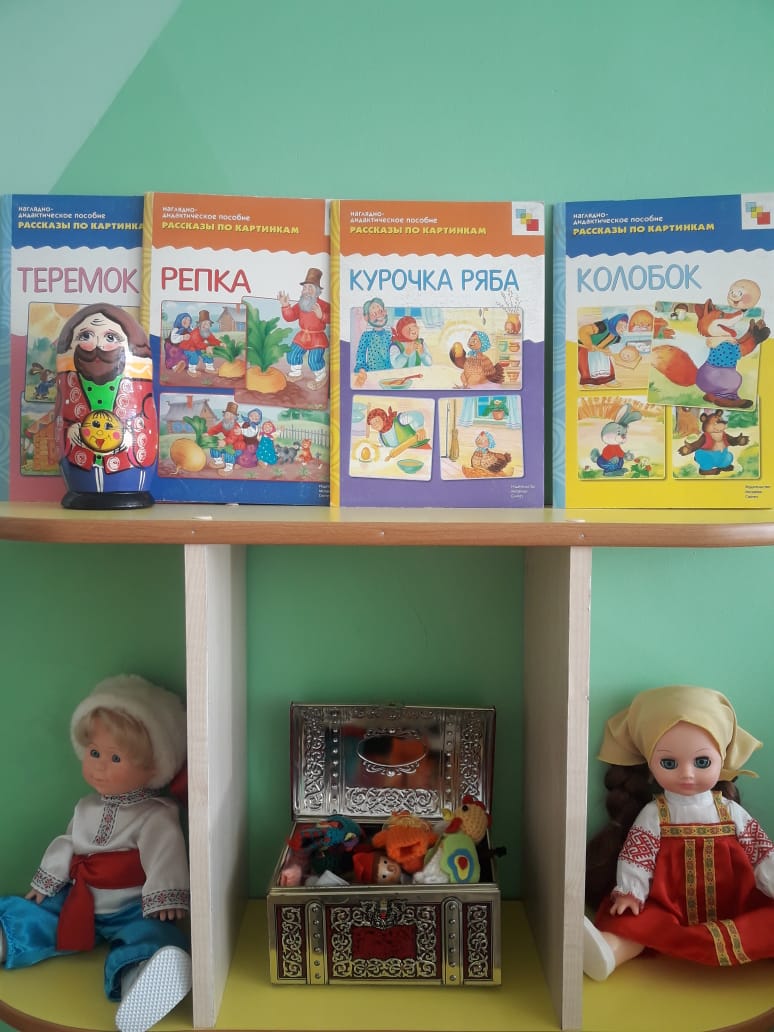 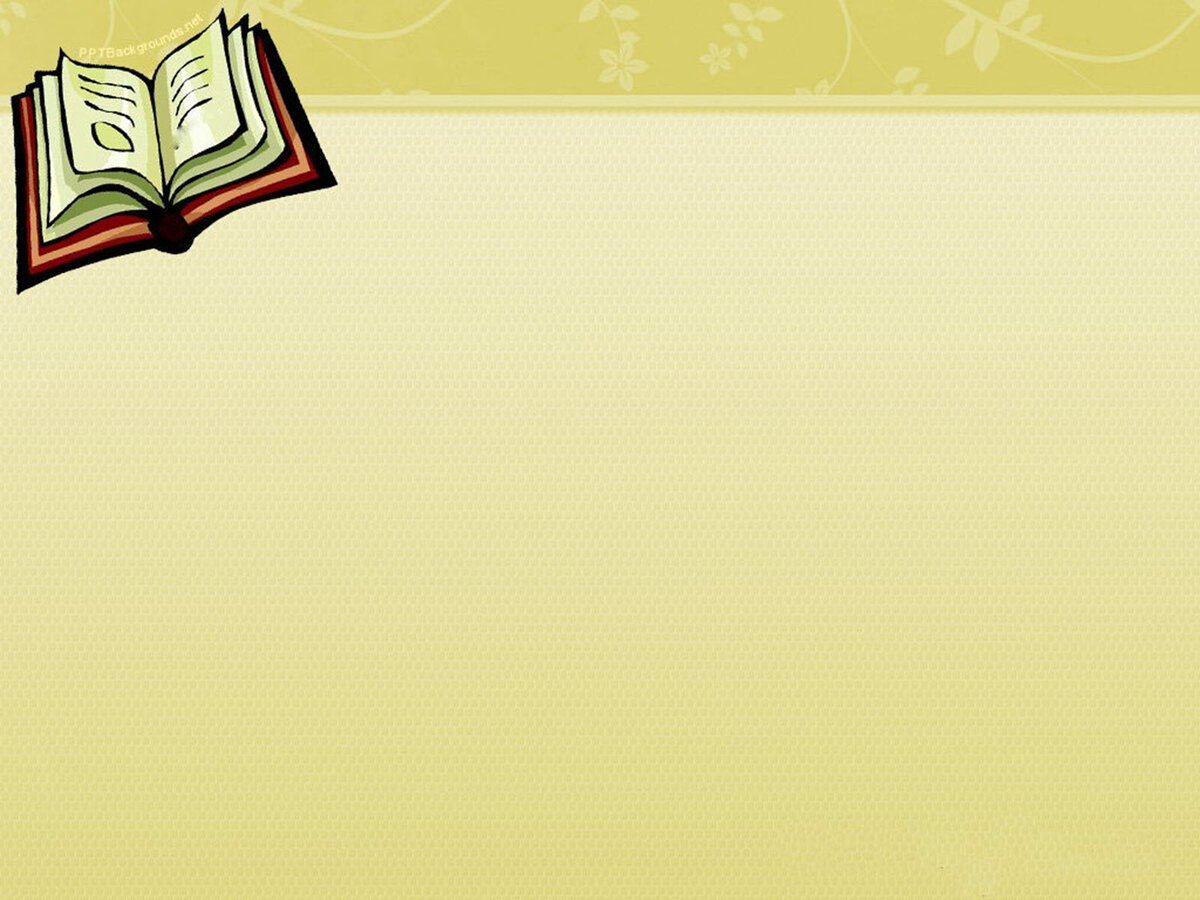 Изготовление Лэп бука    	родителями с детьми
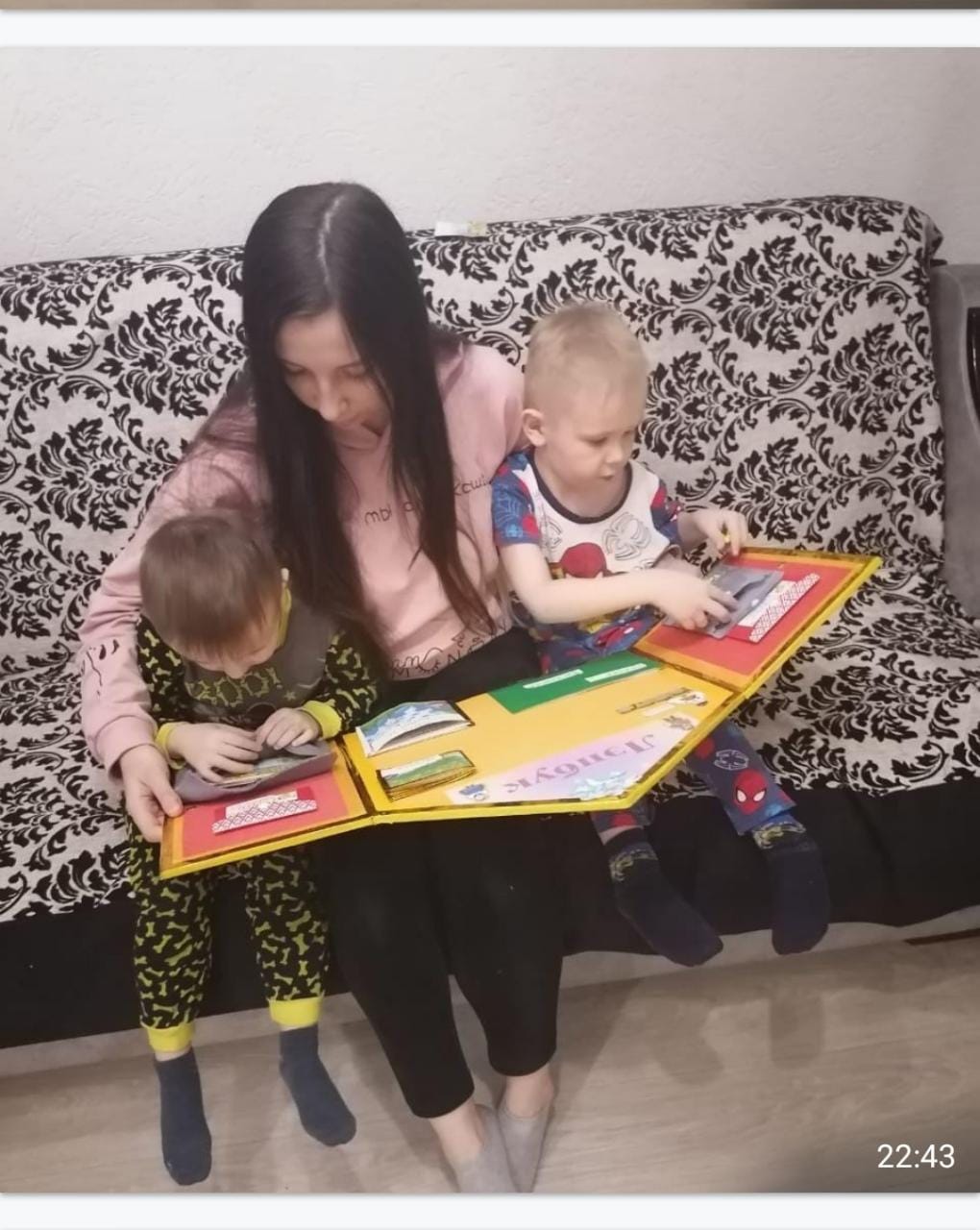 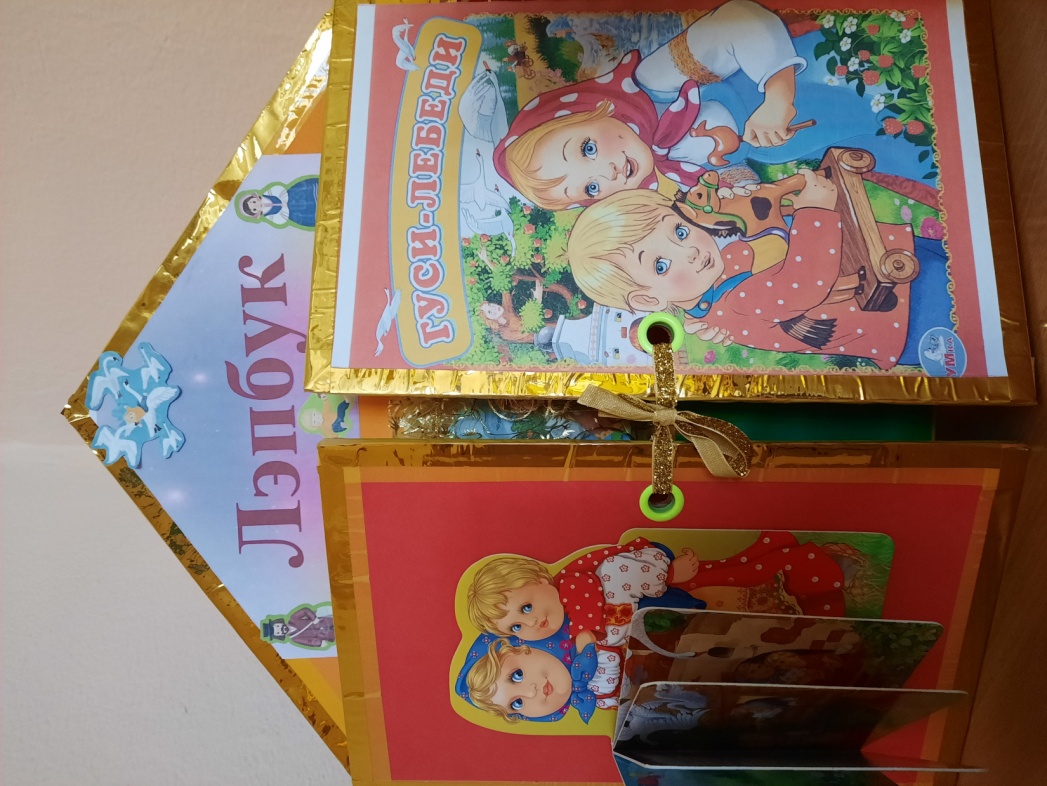 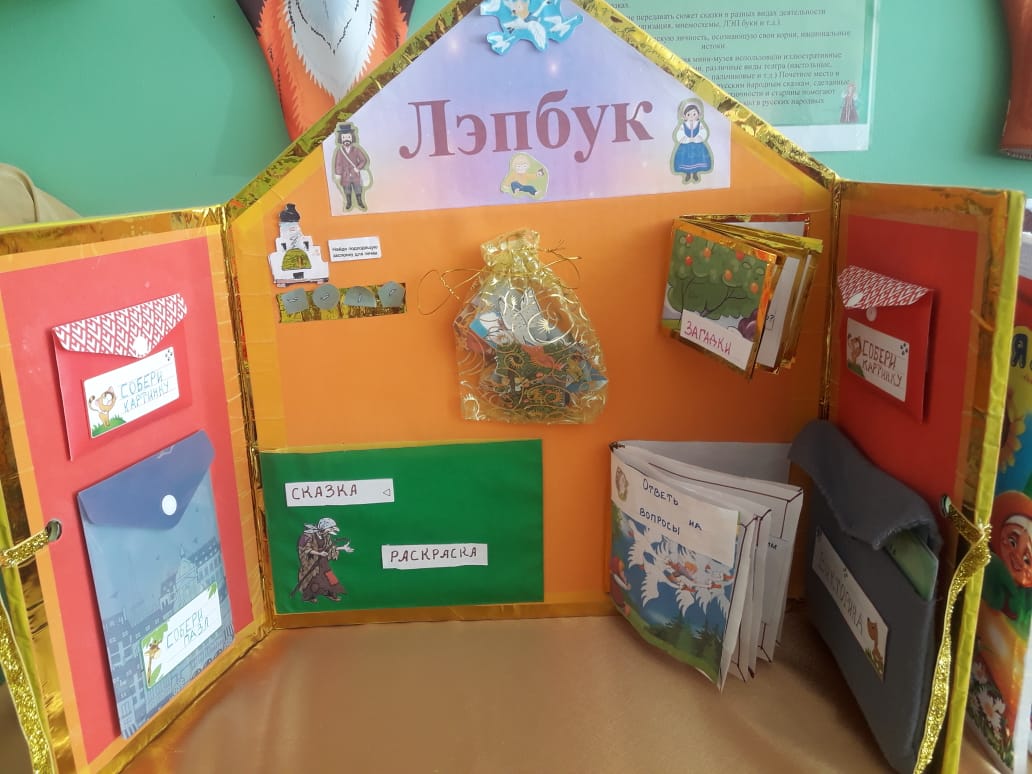 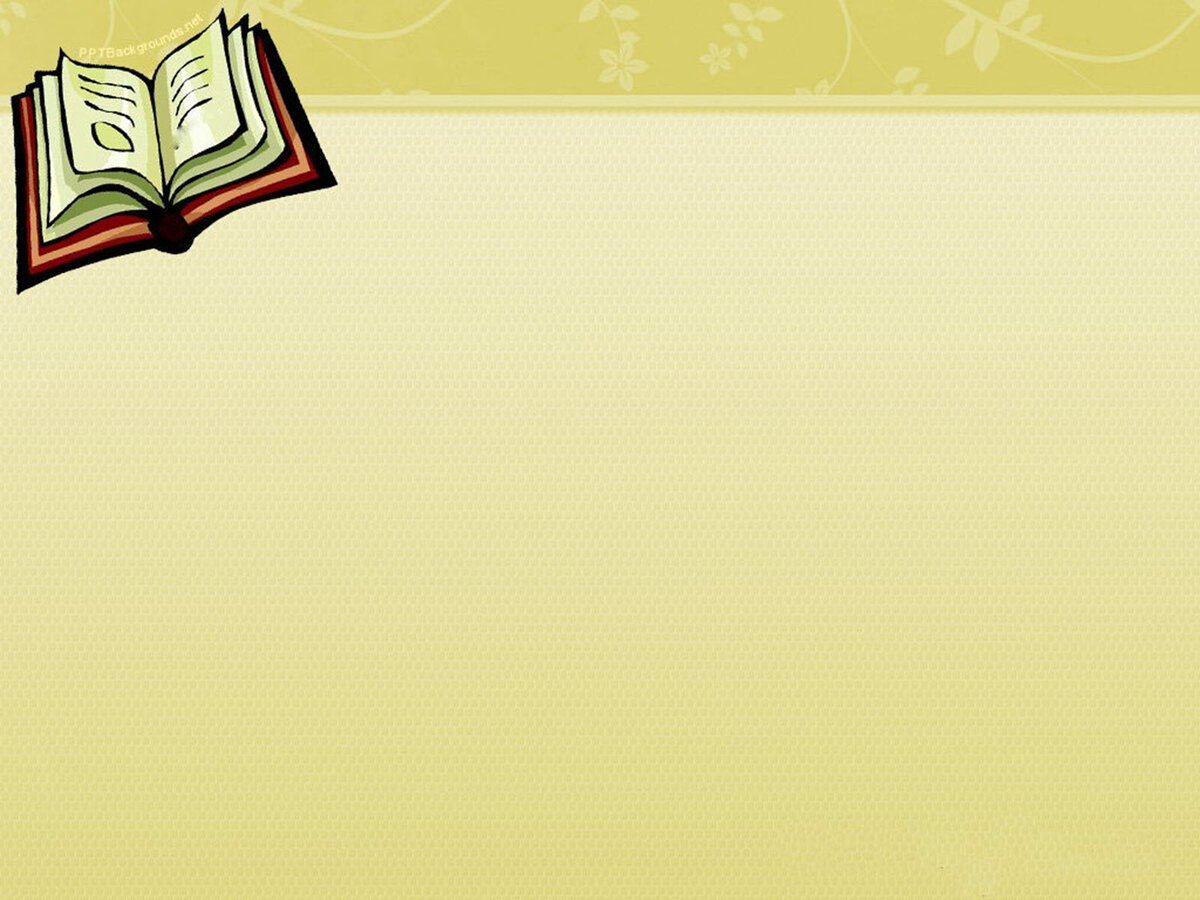 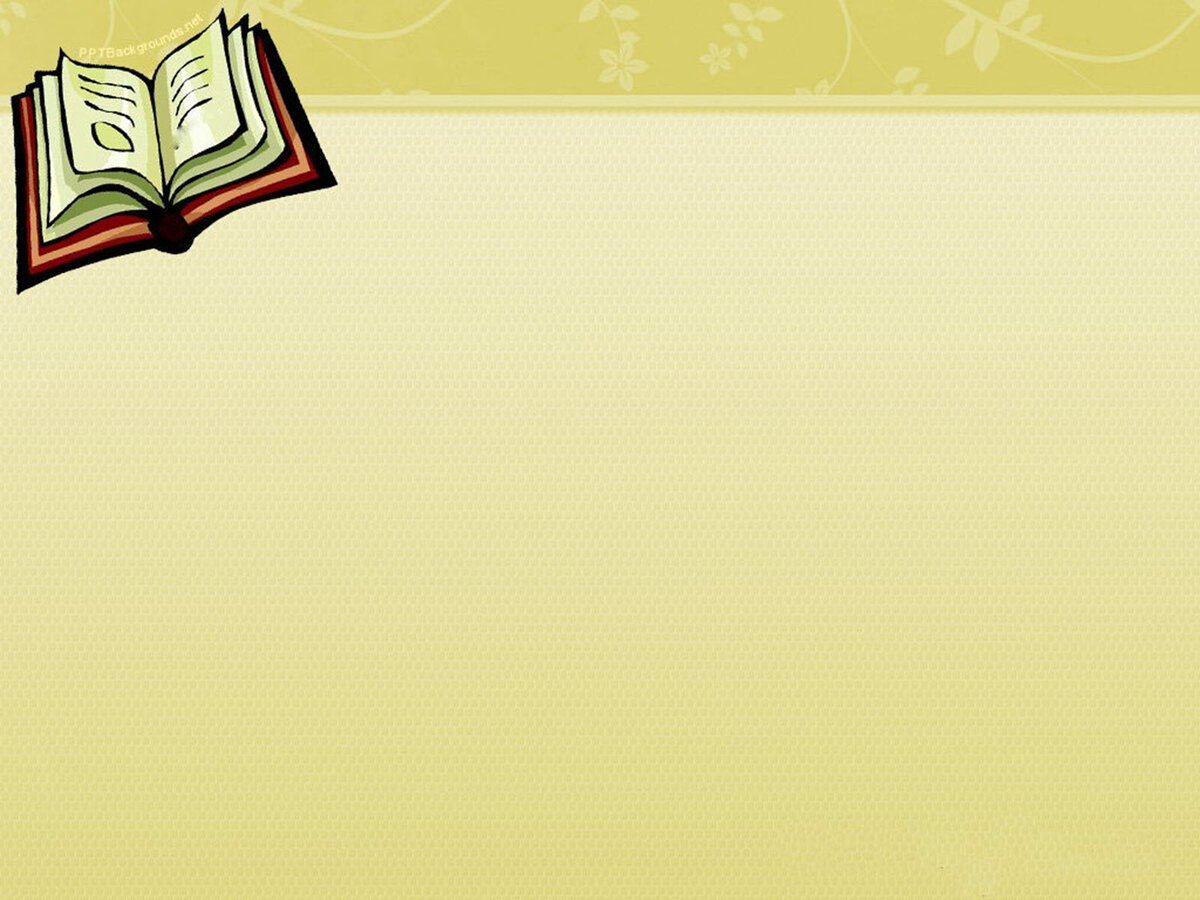 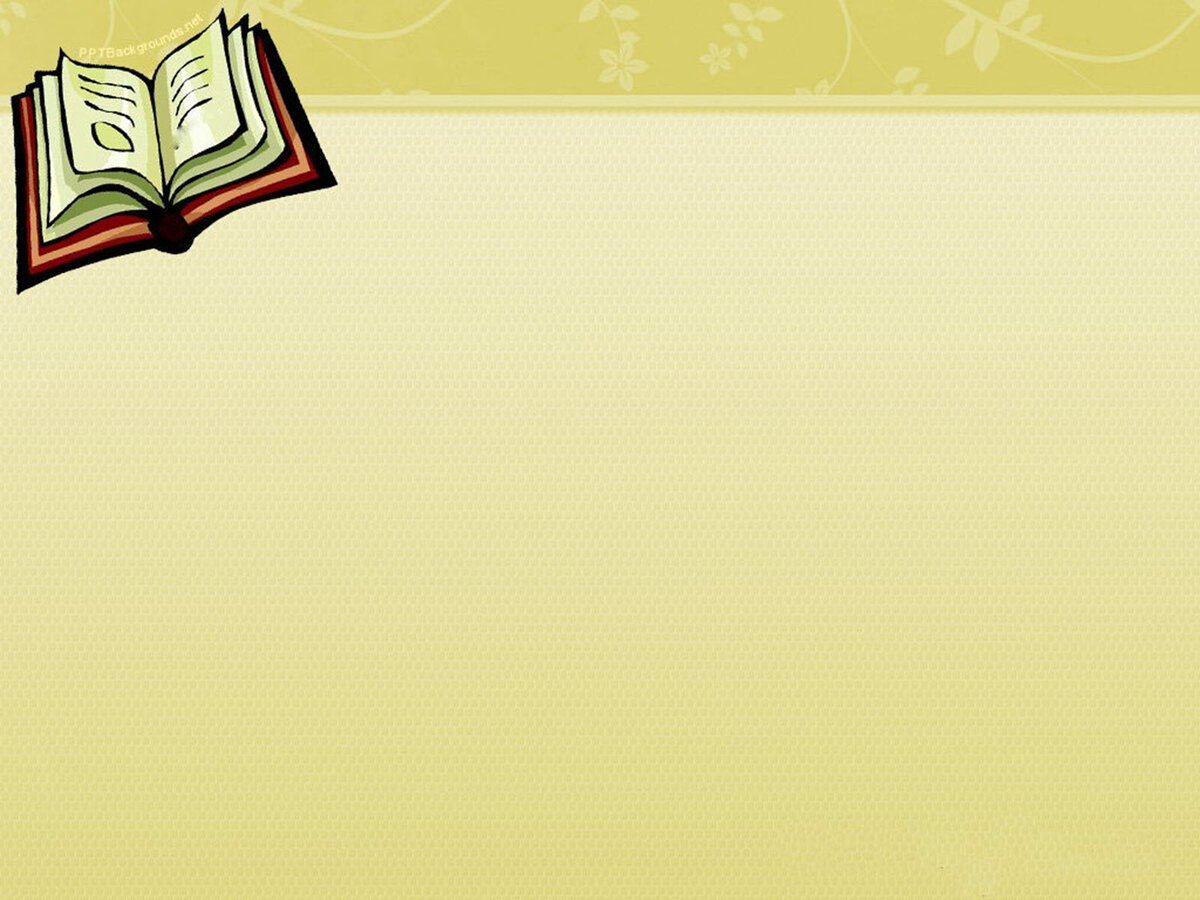